Nursery/Landscape Plant Id tips
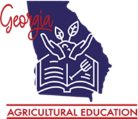 This is a free resource provided by Georgia Agricultural Education 
Original creator: Melissa Riley, Central Region Horticulture Teacher
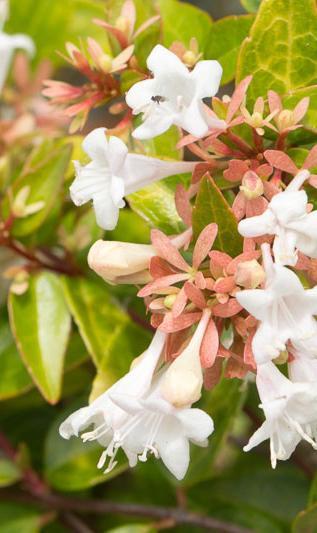 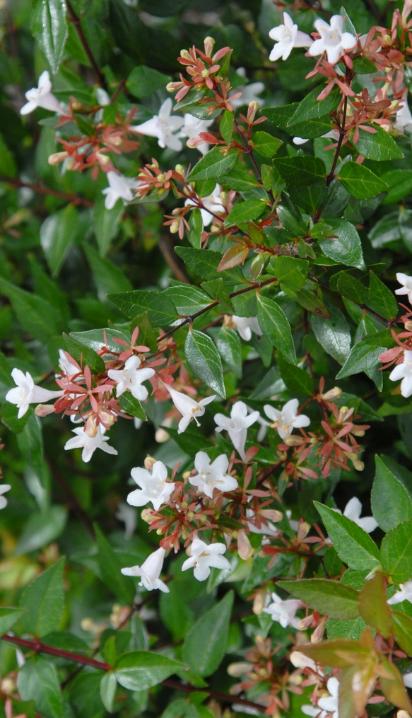 Glossy Abelia
Opposite leaves
Upside down raindrop or teardrop shape 
Flowers trumpet shaped
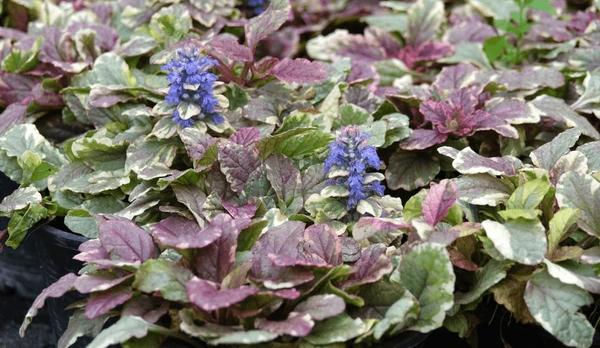 Ajuga (carpet bugle)
Ground cover, less than 1 foot tall 
Leaves look like false dandelion
Tight dense growth-herbaceous 
Flowers usually blue-purple
Leaves purple to bronze
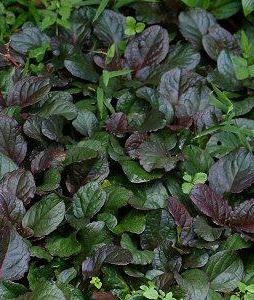 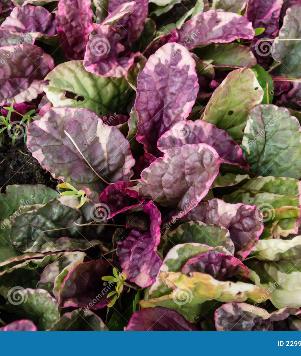 Japanese anisetree
Aromatic- alternate leaves
Evergreen tree/shrub
Arranged somewhat perpendicular to the stem
When crushed, leaves smell like black licorice
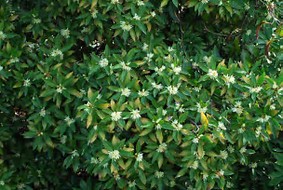 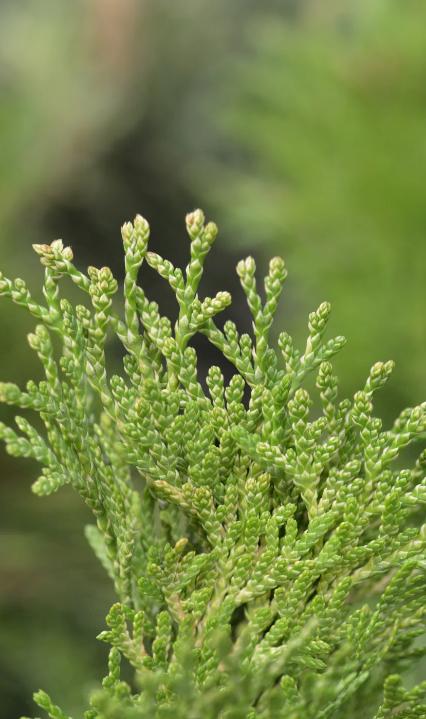 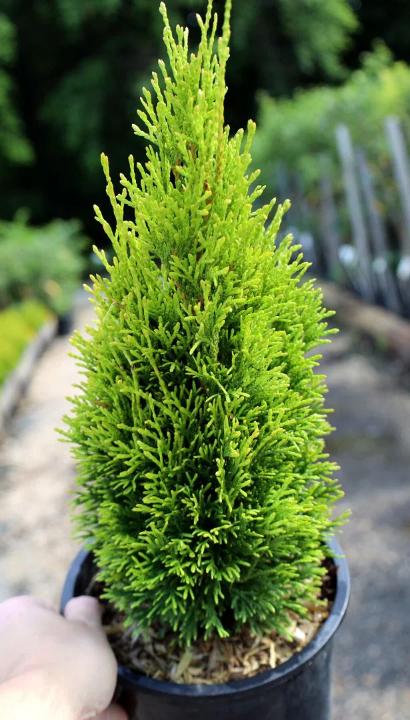 arborvitae
Grows 12-14 feet tall 
deep and rich green color year-round, 
foliage grows in flat sprays 
close up, the needles appear covered in fine green scales.
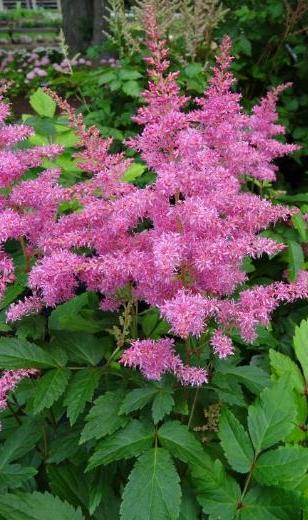 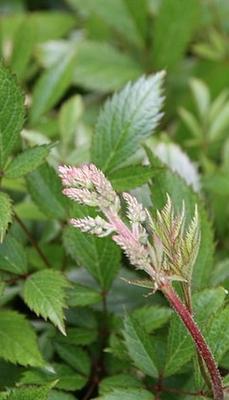 astible
Herbaceous perennial
Fern-like foliage
Flowers spike often remain
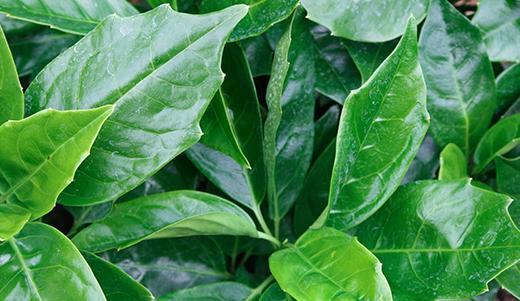 Japanese aucuba
Opposite evergreen leaf-
Leaves have a plastic or waxy texture
Can be green or variegated
Slightly serrated edges
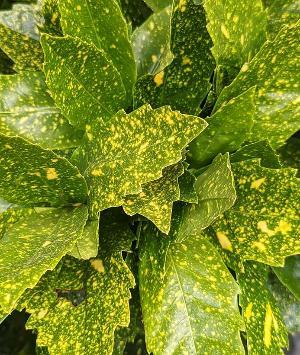 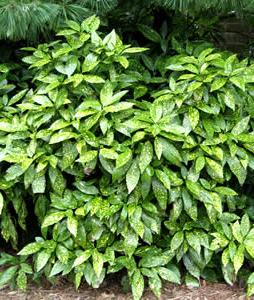 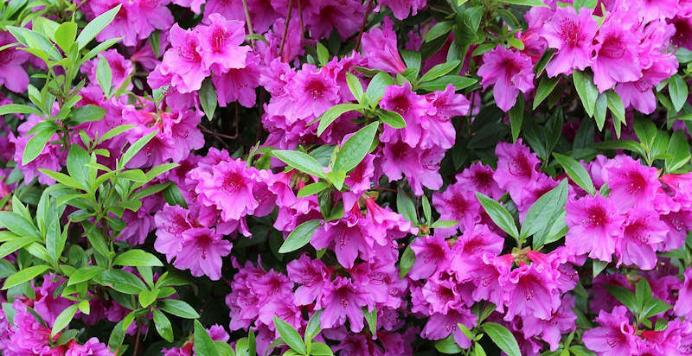 azalea
Evergreen with dull green leaves 
Pubescent / leaves are fuzzy
Growth is always at the end of the stems, center of plant has no foliage 
Flowers in many different colors  
Flowers form in groups/clusters
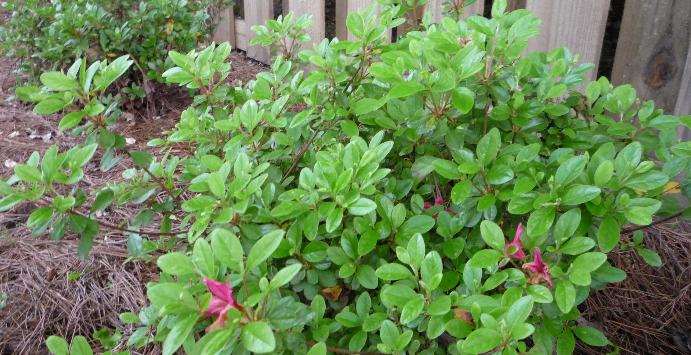 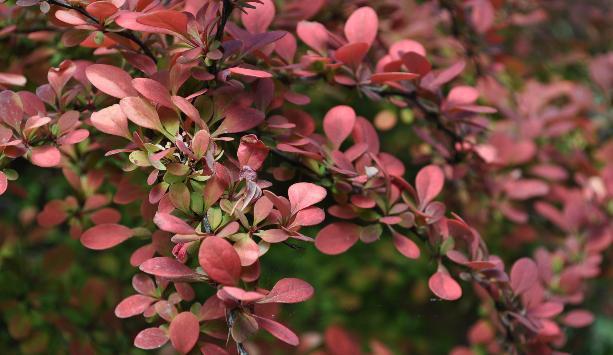 Japanese barberry
Alternate, deciduous leaves 
Stem covered in thorns, very visible in the winter but hidden by leaves in spring and summer 
Leaves can be maroon to green to yellow
Small flowers and berries
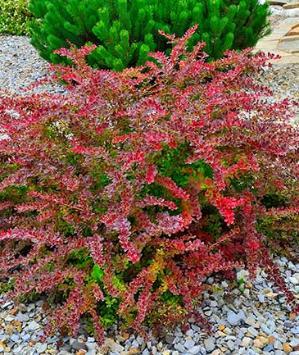 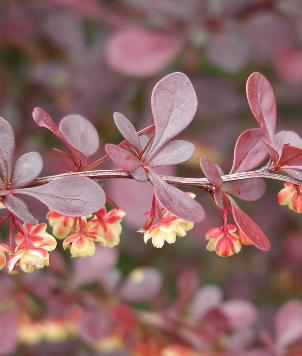 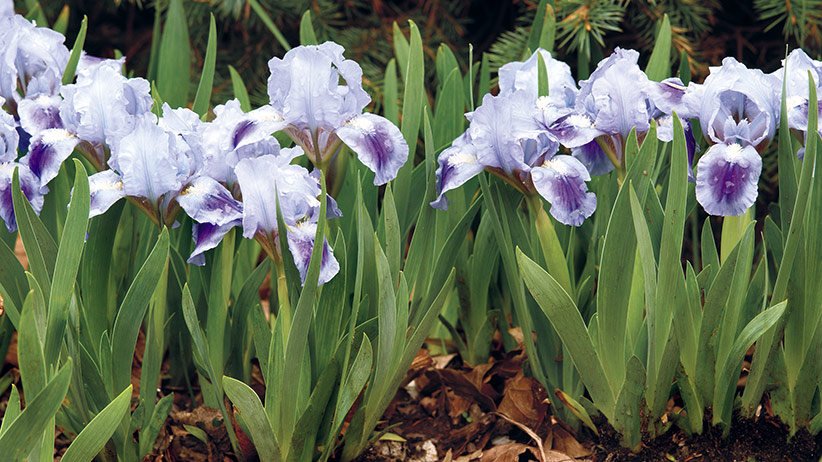 Bearded Iris
a perennial flower 
large, showy blooms with three upright petals and three downward-facing petals  and a fuzzy "beard" running down the middle
Flowers in many colors 
sword-shaped leaves that overlap each other in a fan shape
Bermudagrass hybrid
Warm season grass with runners
45 degree angle
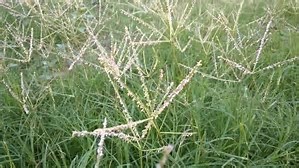 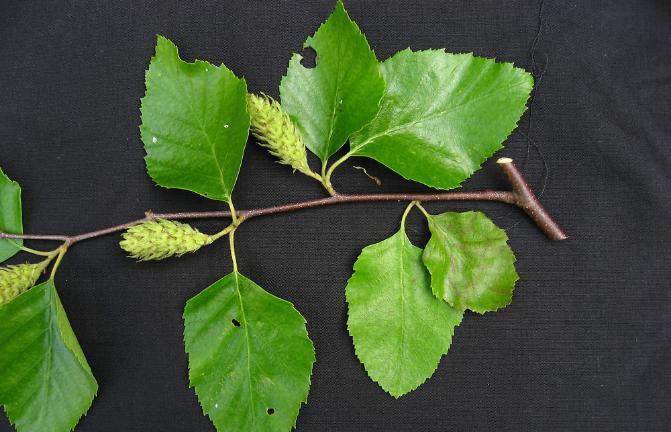 River birch
Large deciduous tree
Leaves are alternate 
Peeling bark, can be single trunk or multiple trunks  
 Arrowhead-shaped leaf – “Arrowheads are found at the river”
Bright yellow foliage in the fall
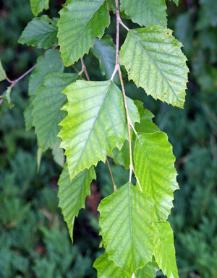 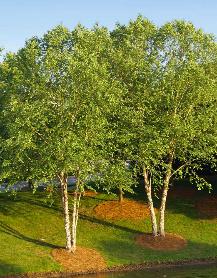 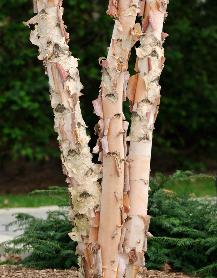 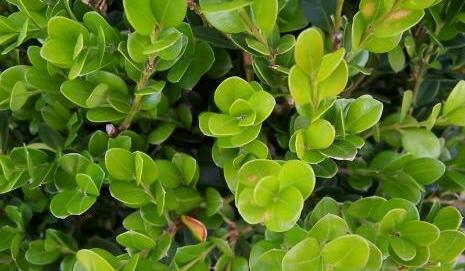 boxwood
Opposite leaves 
Has a distinct (often unpleasant) smell 
Often square with stem groove
The midrib on the bottom of the leaf is often white (most varieties)
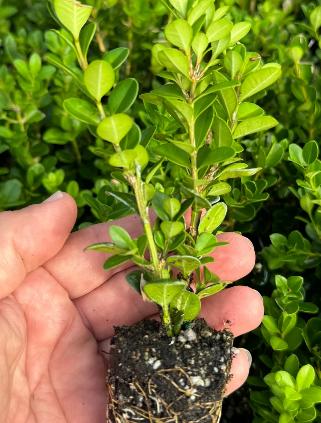 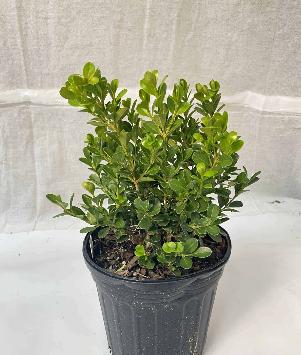 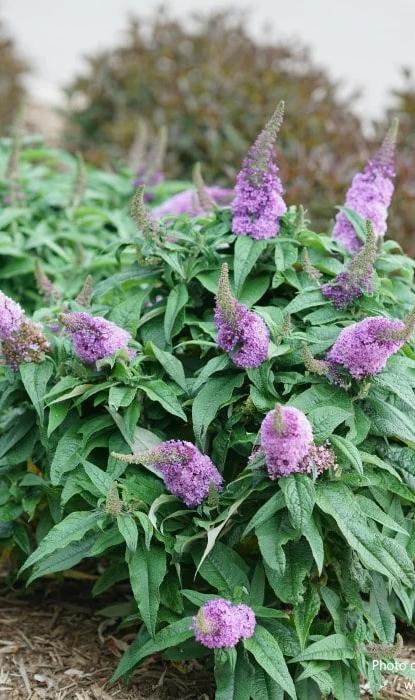 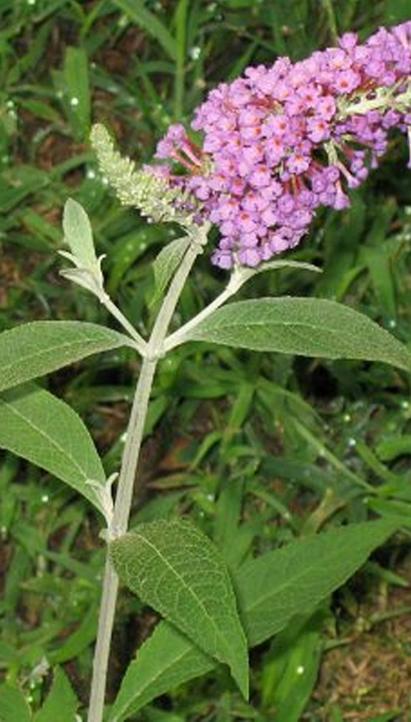 Butterfly bush
Opposite leaves
Deciduous plant
Underside of the leaf is white/greyish color 
4-8 sided stem
Blooms in several colors
Large flower spike often remains on plant
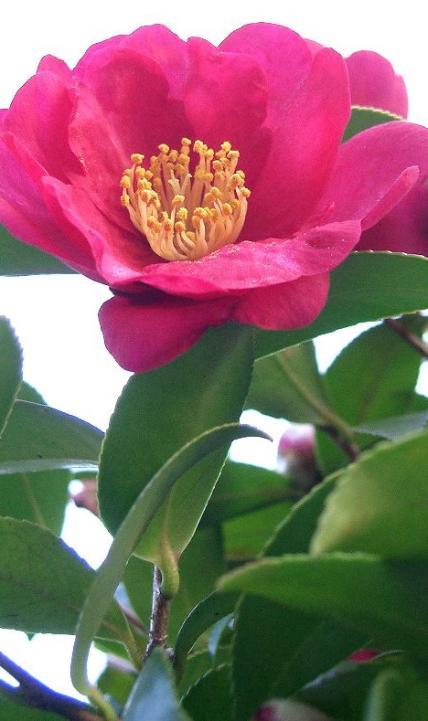 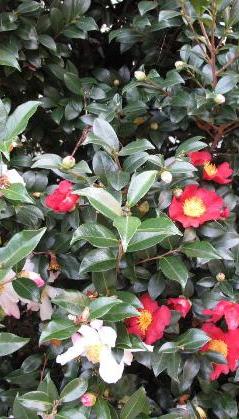 Sasanqua camellia
Smaller than Japonica – 6-14 feet tall 
Serrated, dark green leaves, leaves are also alternate 
Plastic, Waxy feeling leaves 
Curved petiole around bud
Delicate flowers with exposed stamen as the flower opens
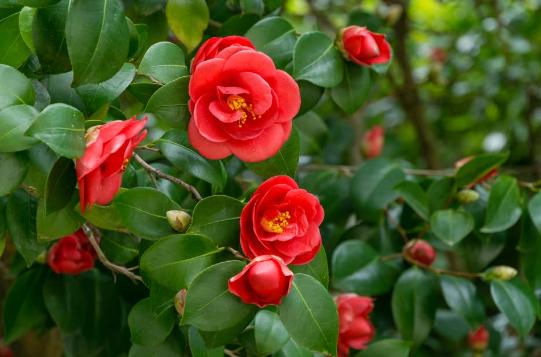 Camellia, japonica
Evergreen shrub, larger than sasanqua 6-25 feet tall  
Serrated, dark green leaves, leaves are also alternate 
Plastic, Waxy feeling leaves 
Black glands(dots) on tips of serrations
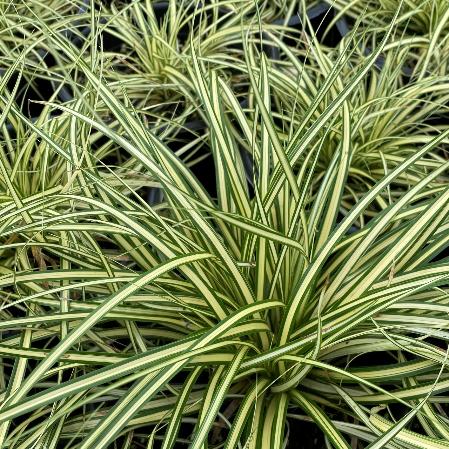 carex
Grass-like with narrow leaves, often forming clumps or tufts
In the sedge family so has a sharp triangular shaped stem edges 
Often weeping leaves
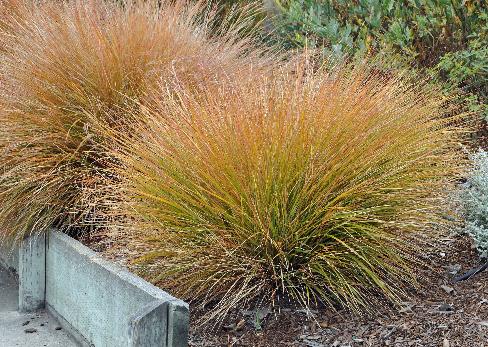 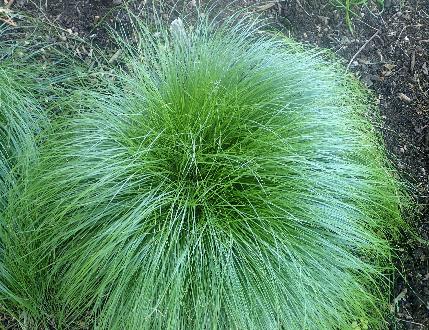 Cast iron plant
Evergreen shrub or clump
Parallel venation 
Each leaf is on a single stem
Large, glossy leaves that can be solid green, speckled or variegated
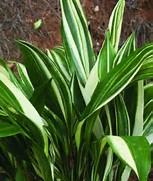 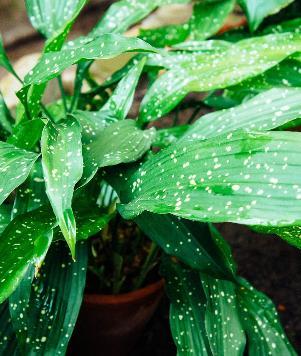 centipedegrass
Warm season grass
Wide flat blades 
Alternate arrangement 
white midrib/runners
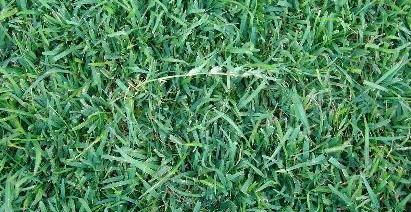 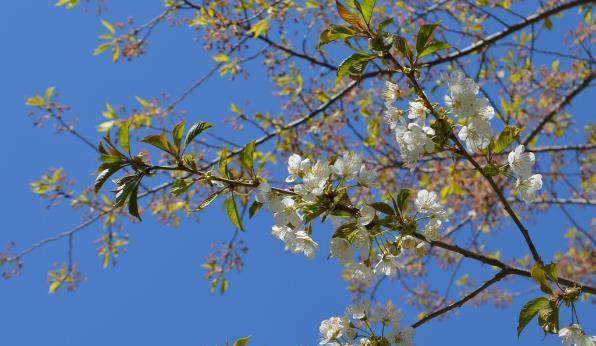 Japanese flowering cherry
Large, deciduous tree
Serrated leaves
Glands on petiole 
Usually dark pointed buds
White – light pinkish flowers
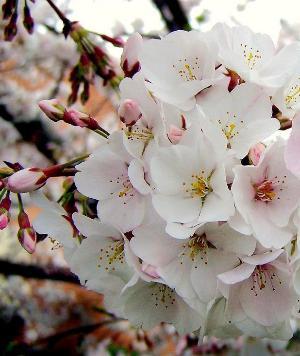 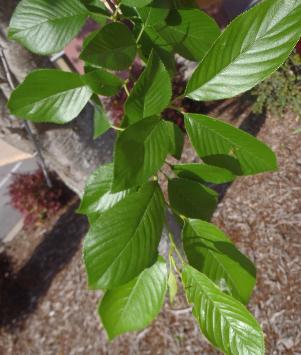 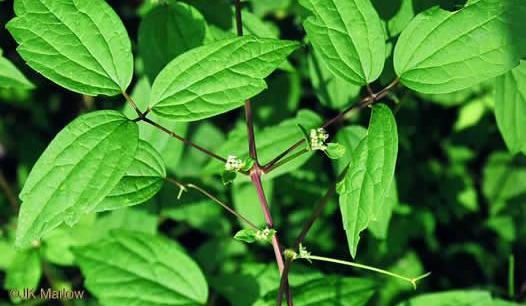 Clematis
Can be both and evergreen or deciduous vine 
Terminal leaflets in 3’s
Usually staked on trellis or poles 
Blooms in a variety of colors 
Very fragile, small stems
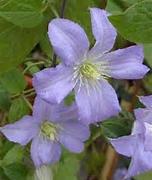 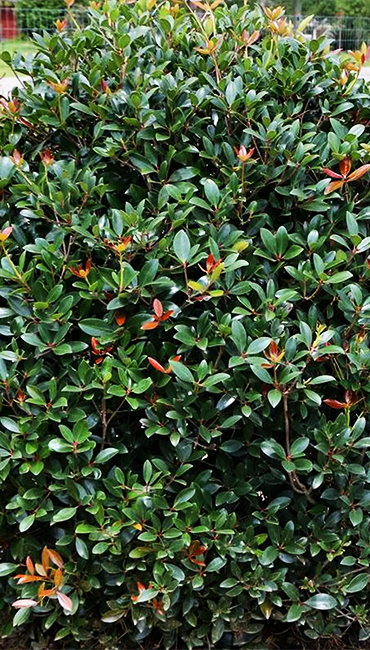 Japanese cleyera
Alternate leaf arrangement
Evergreen shrub
Red petiole
Leaves form in a whorled patter
Glossy leaves
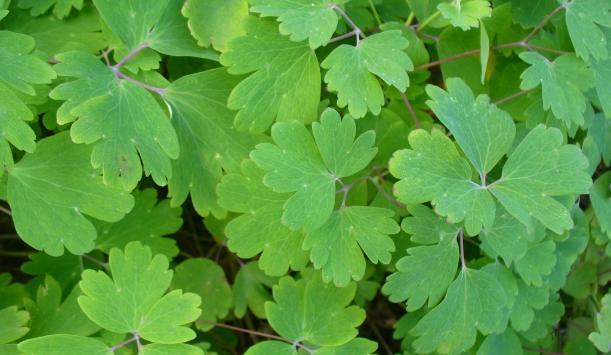 columbine
Shade perennial 
3-part serrated leaf
Leaves are slightly lobed
Flowers in different colors 
Five-petaled flowers that have long backward-extending spurs
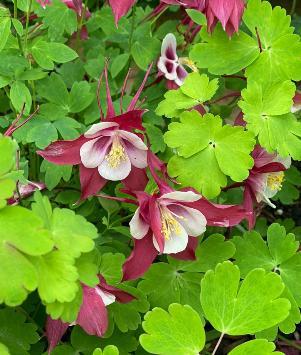 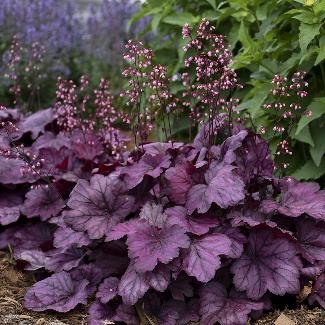 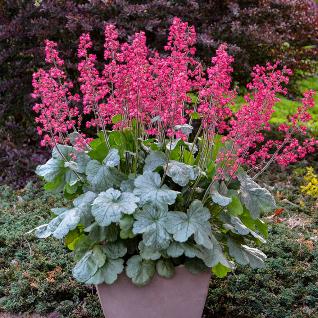 Coral bells
low-growing, clump-forming perennial plant
Heart shaped or triangle shaped leaf 
colorful foliage in shades of green, purple, or copper
small, bell-shaped flowers on slender stems rising above the leaves
Leaf pattern varies 
Veins are often prominent and contrasting with the leaf color
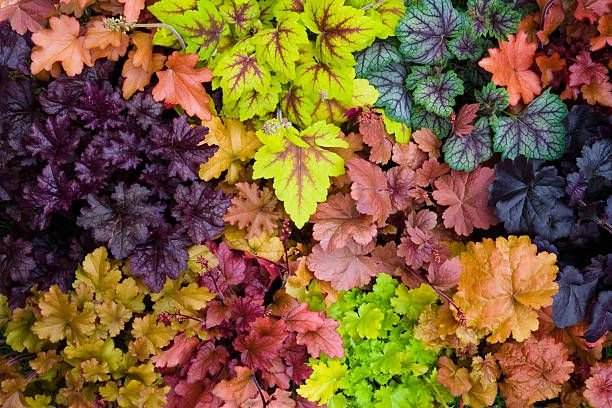 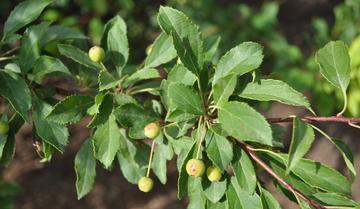 Flowering crabapple
Small deciduous tree
Spring flowering, flowers in shades of white to dark pink 
Stubby stems
Simple ovate leaves with serrated margins. The leaves can be glossy and dark green.
Does produce fruit that are small and can be yellow, red or green
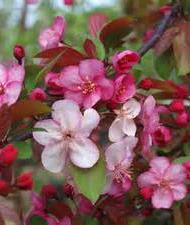 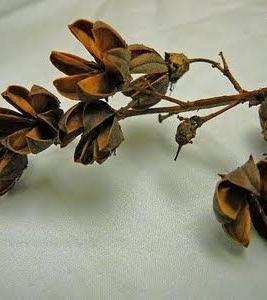 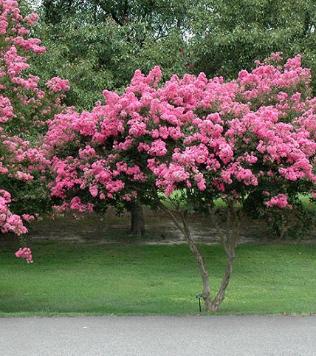 Crape myrtle
Opposite, alternate, or whorled leaves
Square stem on new growth 
Smooth bark often exfoliating 
Seed pods dark round / open seed pods remain on tree until new pods form in the spring
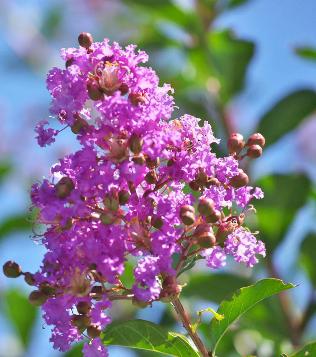 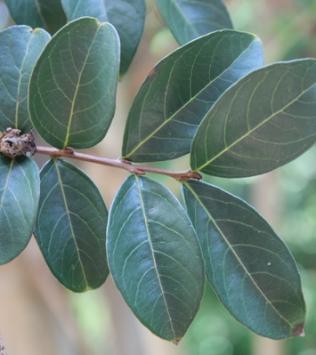 Cryptomeria
Evergreen conifer tree 
Soft, needle like foliage 
Foliage spirally (circular) arrangement on stem 
Cones form only on ends of branches
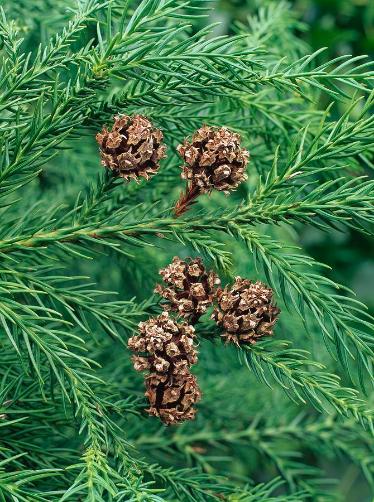 Bald cypress
Deciduous conifer
Lateral pronounced buds
Soft leaves that are “feather like” 
Fibrous bark 
New growth form on both branches as well as trunk
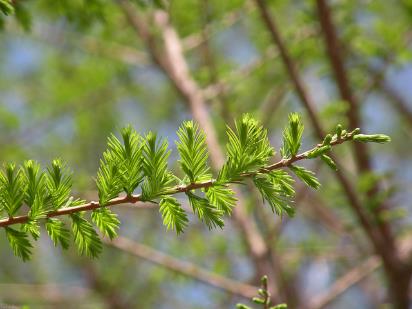 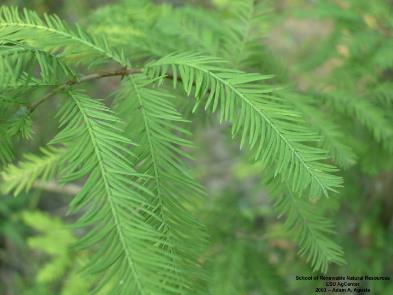 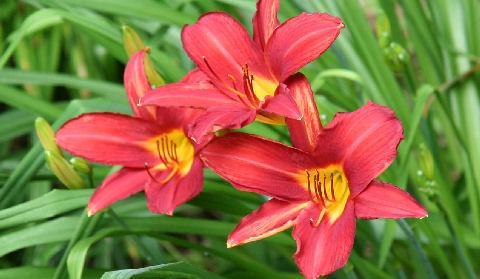 daylily
Herbaceous perennial 
Leaves cupped with a pronounced center vein 
Sometimes, dead flower spike remains
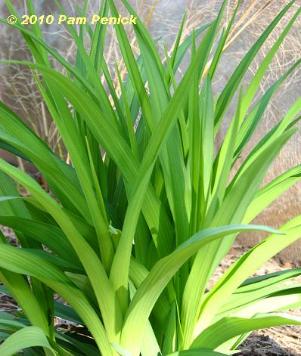 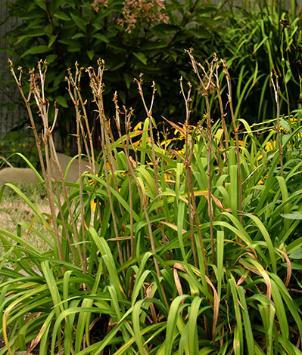 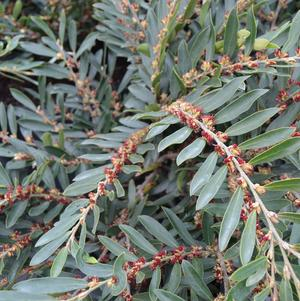 distylium
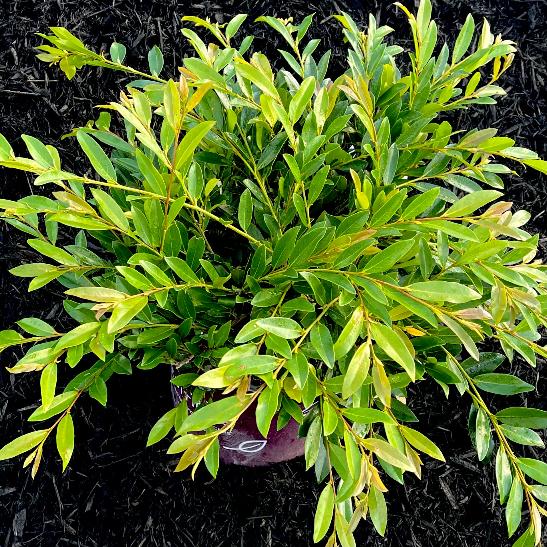 Compact, evergreen shrub 
Small flowers form at the base of the leaves, typically red 
Oval, alternate foliage that is light to dark green
Upright to weeping growth pattern
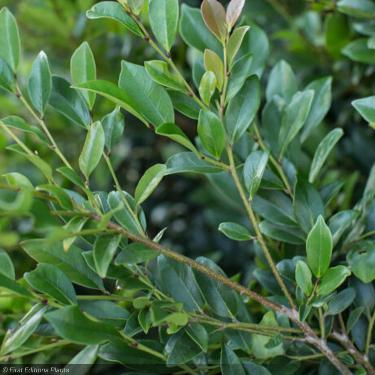 Flowering dogwood
Deciduous tree 
Leaves opposite, simple, oval and up to 5 or 6 inches long. 
Leaves have distinct veins 
They are typically shiny green and smooth on the upper surface and paler on the lower surface
Stems create a V at the end 
Red berries in the fall 
Distinct flower buds
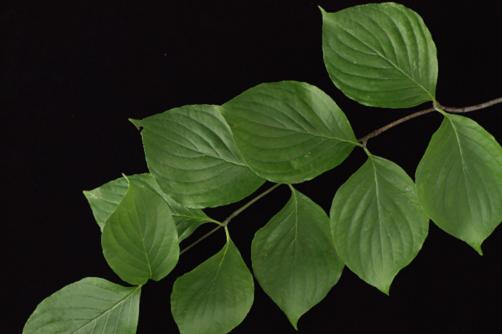 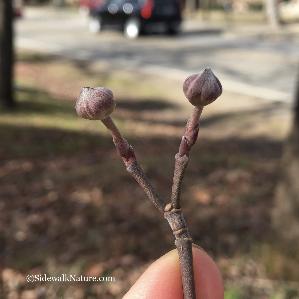 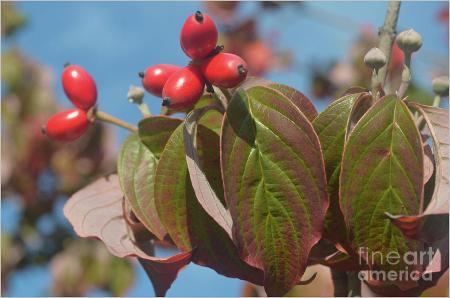 Winged euonymus
“Burning Bush” another name because of red fall color
Deciduous shrub 
Corky wings on the bark 
Opposite leaves
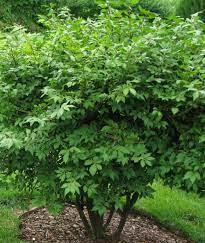 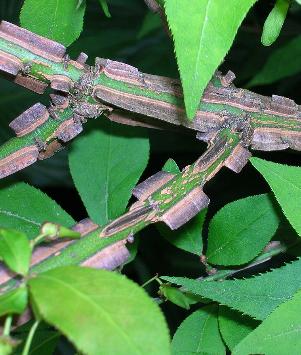 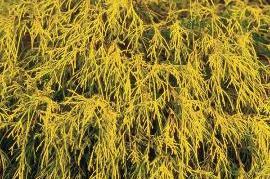 golden mop threadleaf False cypress
Evergreen 
Flat not sharp like juniper
White X on back unlike arborvitae
Yellow (golden) in color
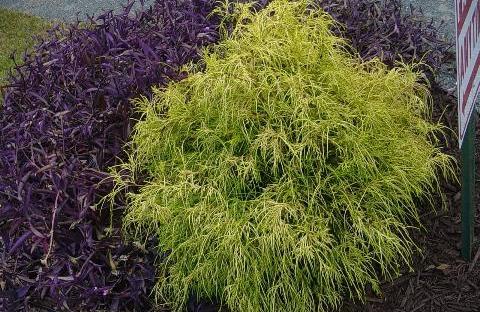 fescue
Cool season grass
Clumps no runners
Serrated backward
Collars around stem
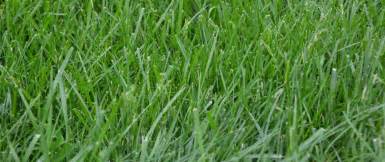 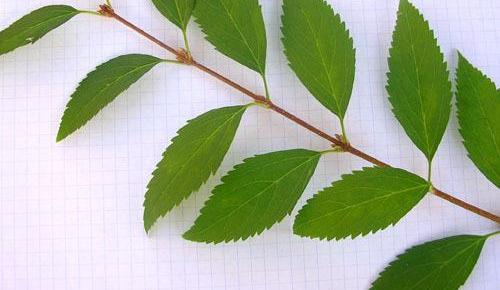 Border forsythia
Opposite buds 
Bark is speckled 
Hollow stem
Bottom half of leaf smooth, top serrated
Yellow flowers form before leaves
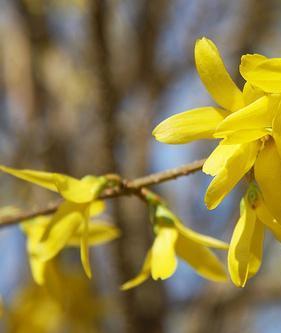 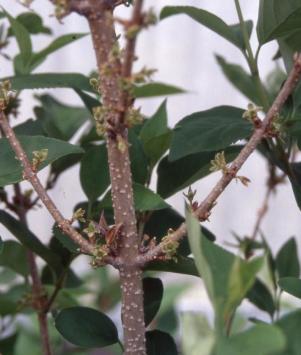 Fountain grass
Tender perennial 
ornamental grass 
Leaves have a purple tint 
Long linear leaves
Clumps with plume flowers
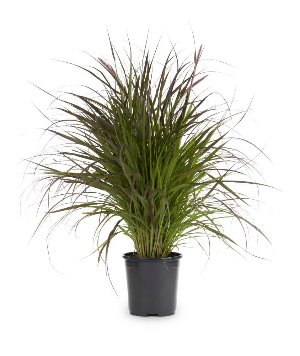 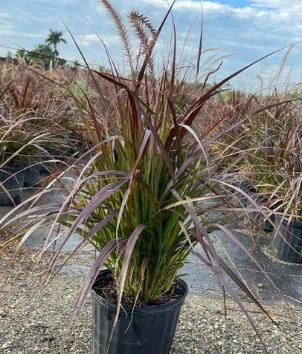 Cape jasmine gardenia
Opposite leaves 
Evergreen 
Ribbed veins on the backside of leaves 
Flower buds appear rolled with long protective leaves protecting the bud
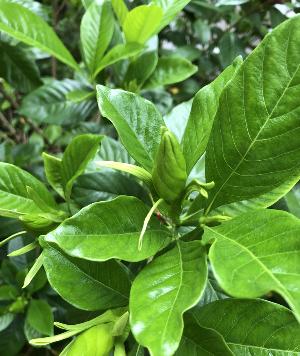 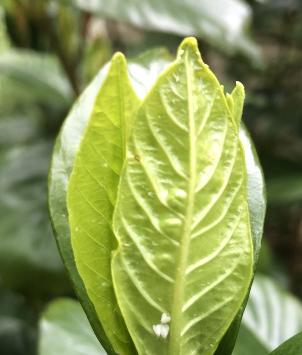 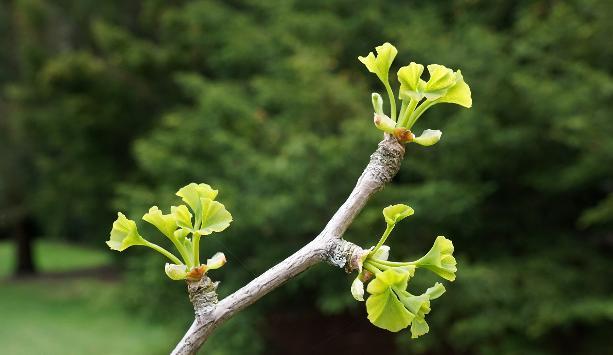 ginkgo
Alternate leaves 
Deciduous tree
Accordion buds where new growth forms 
Parallel veins with split-leaf
Leaf has a fan pattern
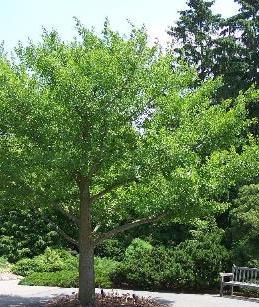 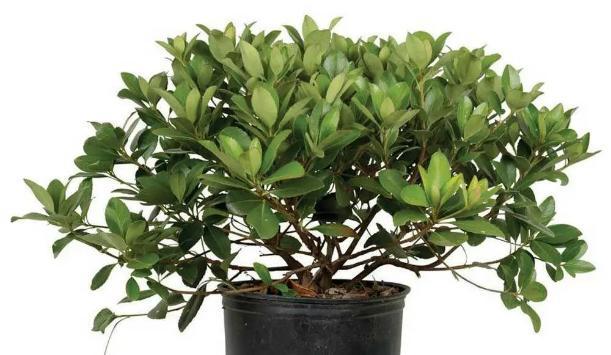 Indian hawthorn
Alternate leaves that are slightly serrated 
Evergreen rounded shrub 
Sometimes purple margins
Often looks whorled at ends
Flowers can be white or pink, with dark berries in the fall
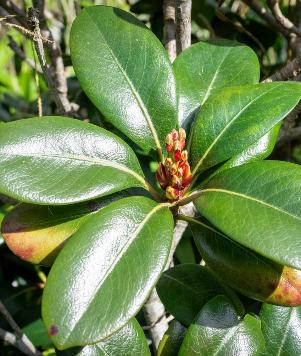 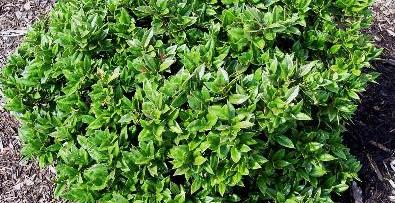 Carissa holly
Compact, evergreen shrub 
Alternate leaves
Leaves are hard and glossy 
leaf curved up 
Distinct line around outside of leaf
Chinese holly
Broadleaf evergreen shrub 
Alternate leaves 
7 spines/points on leaves
 C-H-I-N-E-S-E
Dark green, glossy leaf
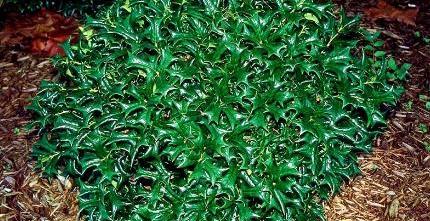 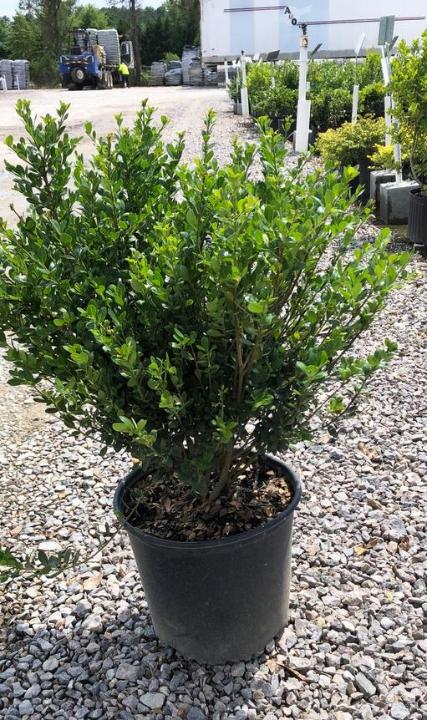 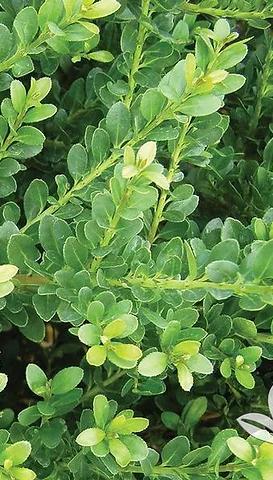 Compacta holly
Evergreen shrub 
Alternate leaves
Leaves are rounded, older leaves are also slightly toothed at the ends 
 Dark glands on the underside of the leaf 
Candleabra-shaped appearance
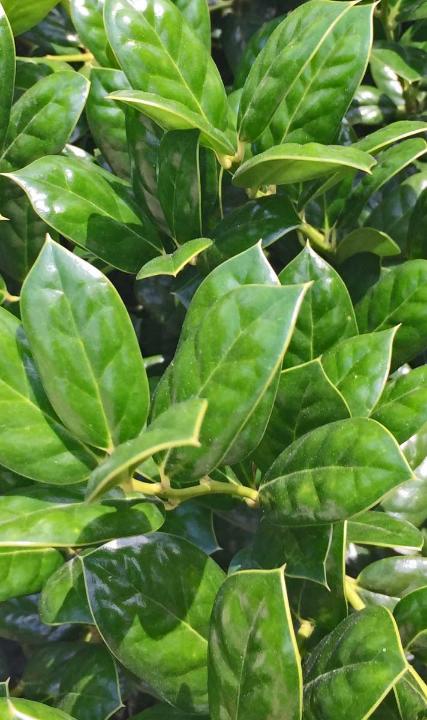 Dwarf burford holly
Evergreen shrub 
Alternate leaves 
Leaf cups down or is bent over
Leaves narrow to point at the end, rounded at the bottom
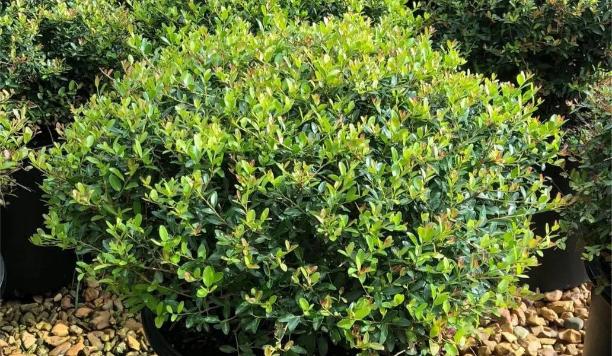 Dwarf yaupon holly
Evergreen shrub 
Football-shaped leaves, slightly scalloped on edges 
Purple to gray stems
New growth has purple tint
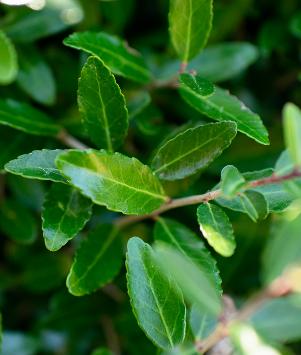 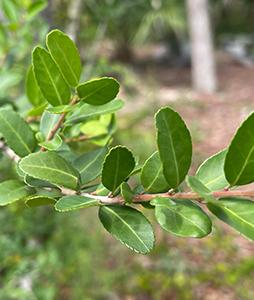 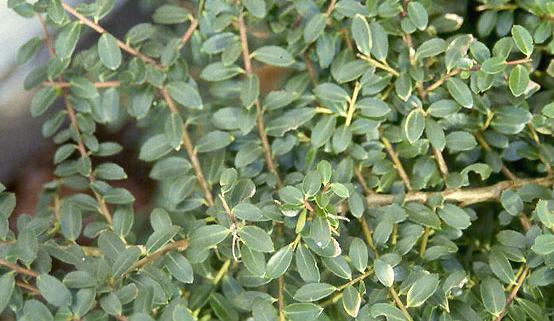 Helleri holly
Evergreen shrub 
Dark glands on back of the leaf
Rounded shape but stems cross over each other / Horizontal type growth 
Obovate, evergreen leaves - 0.5 inches long and have a few crenate teeth at the tips of the leaves
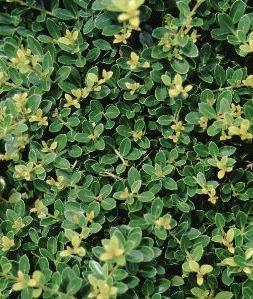 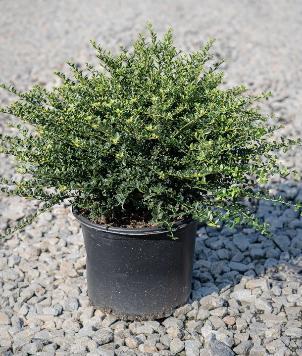 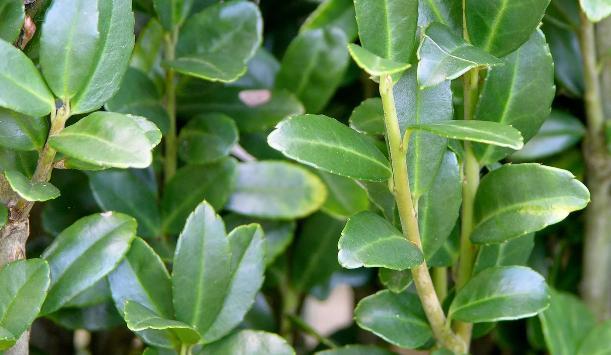 Sky pencil holly
Slender-vertical type growth 
Dark glands on back of leaf
Leaves also grow upright 
Leaves have slightly scalloped edges
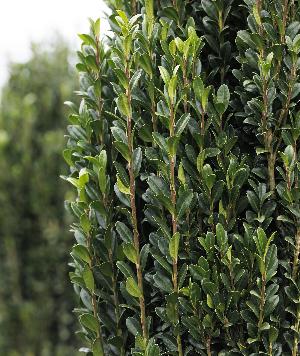 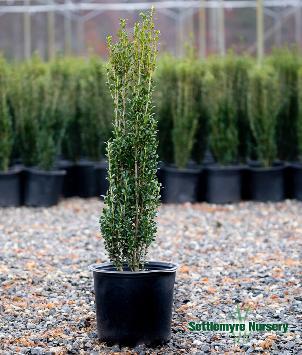 Savannah holly
Type of foster holly / Large shrub often pruned into a tree  
Large red fruit/abundant fruit producer 
Spiny edges on the leaves
Leaves are not as thick as other holly varieties 
Leaves are larger than other hollies, 1-3 inches in length
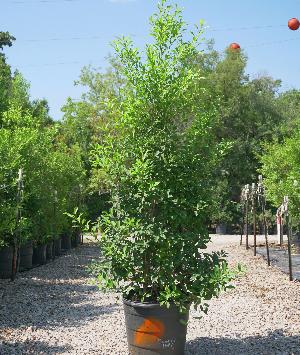 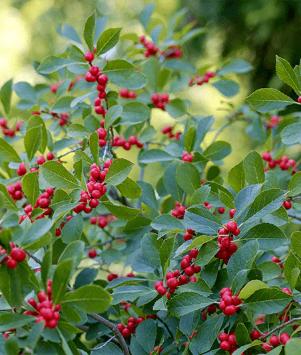 Weeping yaupon holly
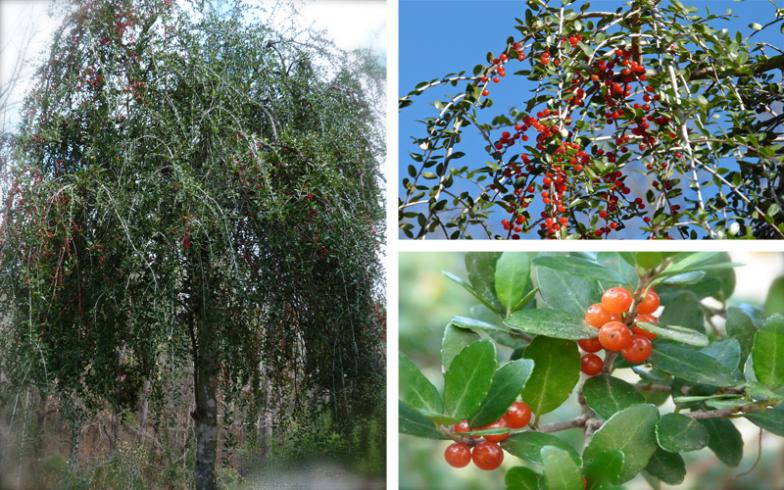 Evergreen shrub
weeping / drooping branches that cascade downward from the trunk
 Football-shaped leaves with slightly scalloped edges 
Purple to gray stems
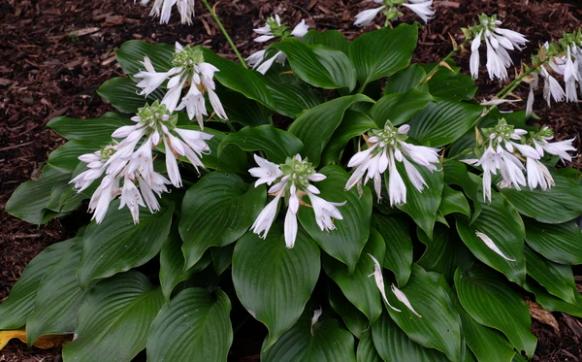 hosta
Perennial-shade plant
Parallel veins
Many varieties with different shades of green, blue, gold, and white and leaf shapes 
New growth emerges as spikes and uncurls as it grows 
 Trumpet-shaped flowers form on a spike, usually bloom white or purple
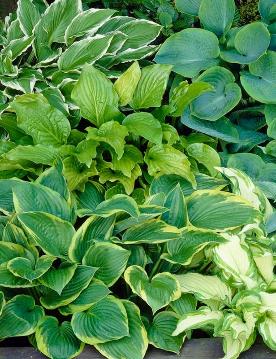 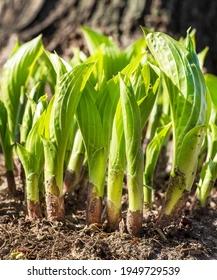 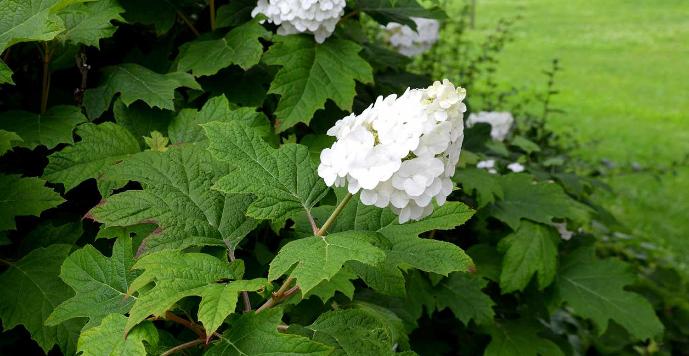 Oakleaf hydrangea
Deciduous shrub 
Opposite leaves
Leaves look similar to oak leaf 
 Large, dark green leaves with silvery undersides and 3–7 lobes
Orangey tint to stem and bark 
Older bark peels in thin flakes 
Flowers form in clusters/cones of white to pink.
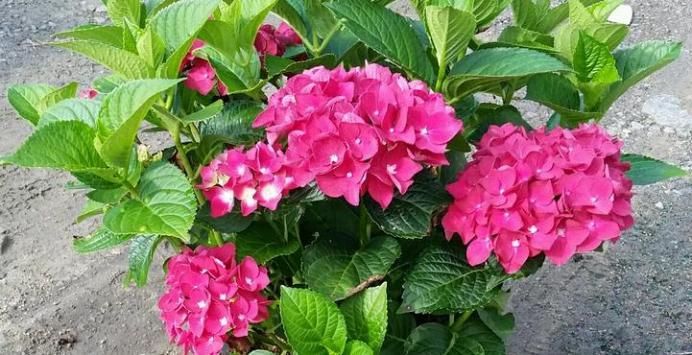 Bigleaf hydrangea
Deciduous shrub
Opposite leaves
Leaves are large, often serrated 
Very pronounced veins and a scale-like appearance to leaves 
Big, showy flower heads in white, pink, purple or blue
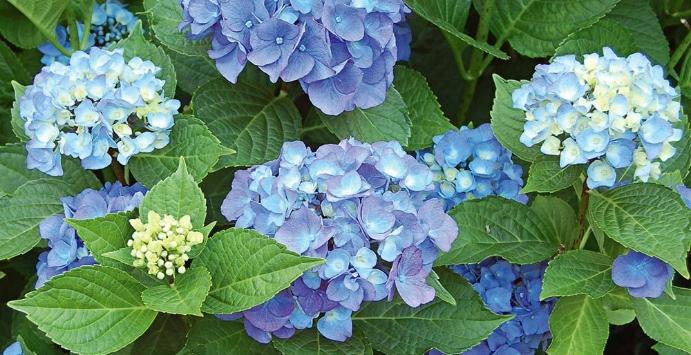 English ivy
Evergreen 
Vine or Trailing Groundcover 
Woody stems on older growth 
Three-lobed/starlike shaped leaf 
Can be variegated
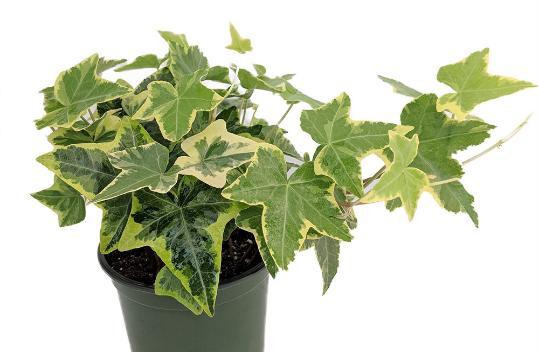 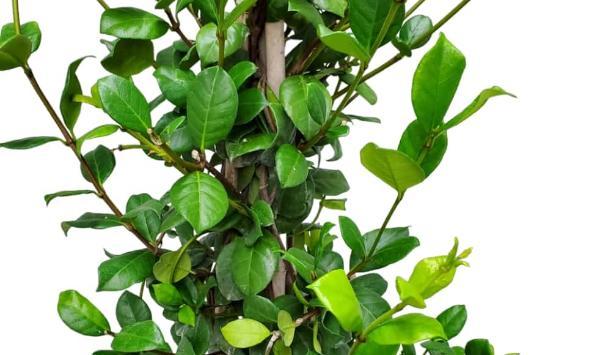 Confederate jasmine
Evergreen vine
Star flowers
Leaves opposite and have a thick, fleshy texture 
Woody stems, dark brown to reddish in color 
Produce long, narrow seed pods
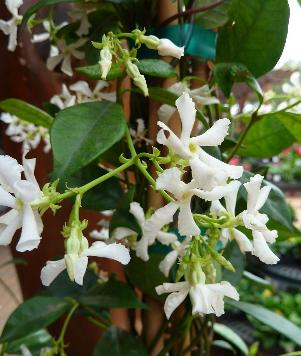 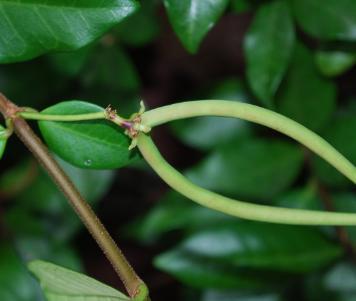 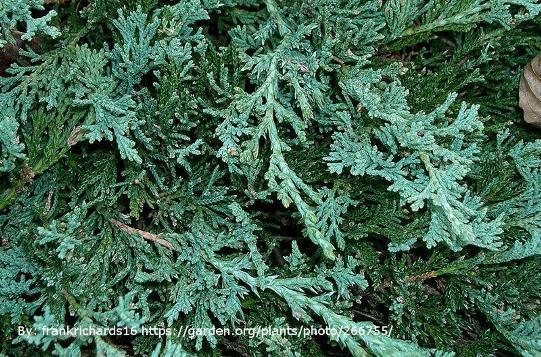 Blue rug juniper
Evergreen groundcover
Soft needles, not spikey like shore
Fine, scale-like needles with a bluish-silver color that can turn purple in cold weather
Needles have an upright growth pattern, but the plant does not get over 1 foot tall
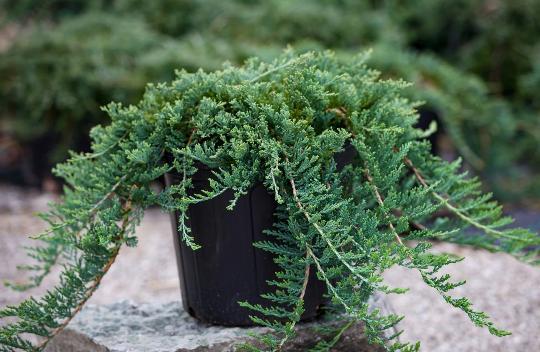 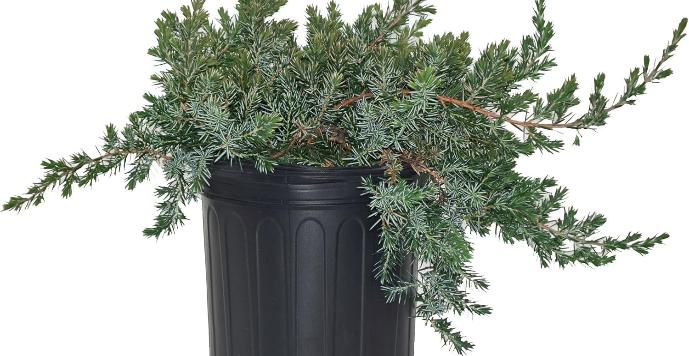 Shore juniper
Evergreen groundcover
blue-green, awl-shaped, prickly needles / not flat like blue rug
White tips to the leaves
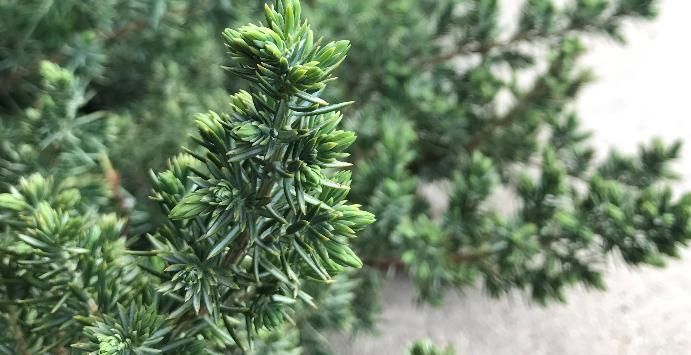 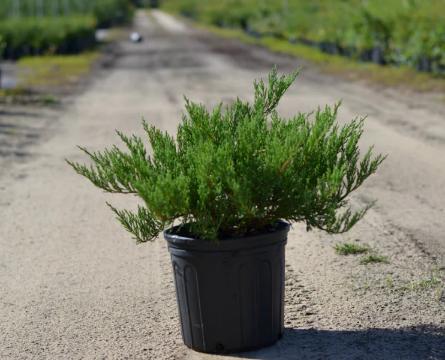 Andorra juniper
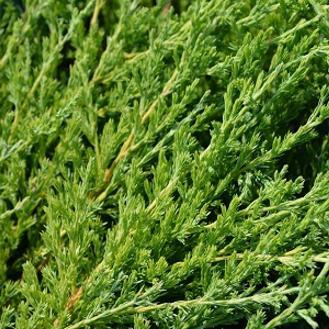 Evergreen groundcover 
fine, soft, gray-green foliage that often takes on a plum-purple hue in the winter months
Out and up growth pattern
about 18” tall
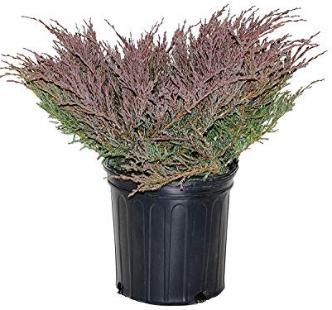 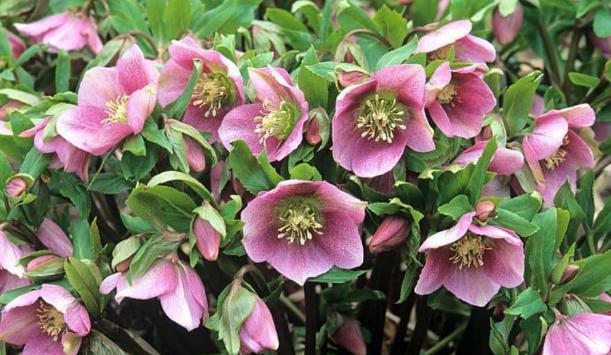 Lenten rose
Shade perennial 
Soft stems often bend or fall over 
Leaves palmate with 5-6 lobes 
Flowers have overlapping petals. 
Flowers can range from white to pink or light purple, often with spots inside and exposed stamen
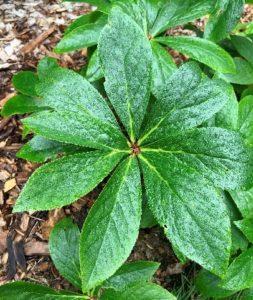 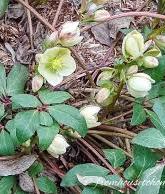 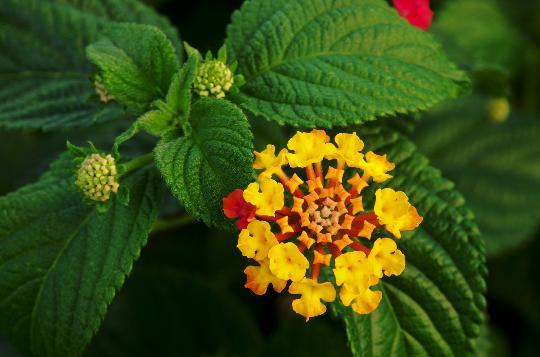 lantana
Summer sun perennial – can be both evergreen and deciduous depending on variety. 
Fragrant shrub or groundcover
Scratchy leaves (can cause an allergic reaction) 
Leaves are oval shaped and opposite 
Woody stems
Vibrant, clustered blooms that can be multiple colors within a single cluster
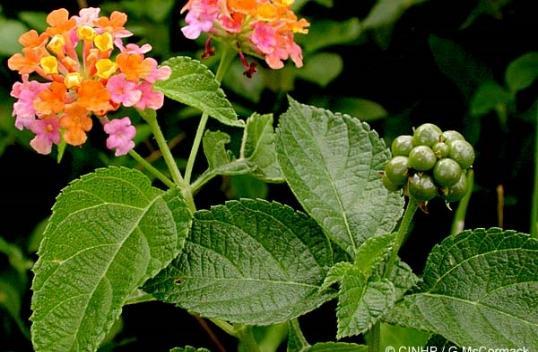 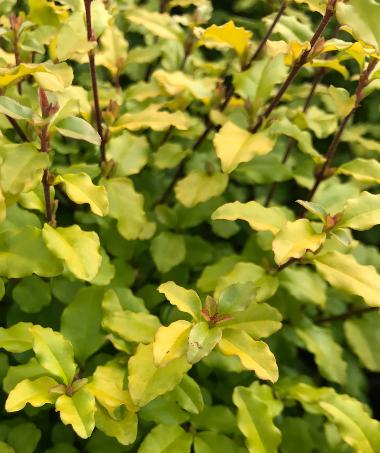 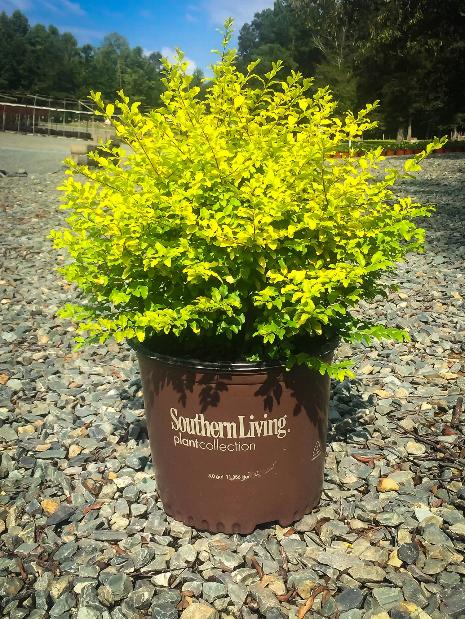 Ligustrum, sunshine
Compact, evergreen shrub with vibrant, golden-yellow foliage
Does not produce flowers or seeds
Bright, glossy, golden yellow leaves
Leaves have wavy edges 
Stem on new growth can have reddish tint
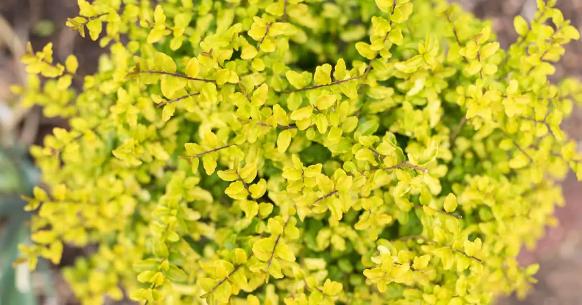 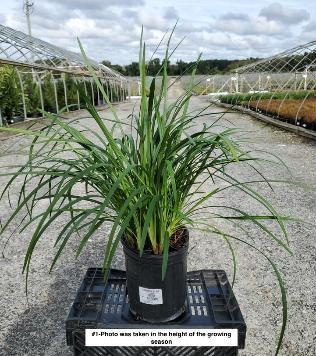 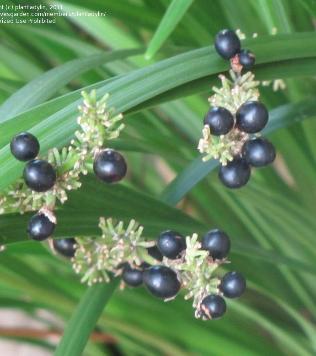 liriope
Herbaceous 
Clump/grass-like – can be dark green or variegated 
Flat leaf, does not cup like daylily 
Upright flower spikes that can be purple, lavender, pink, or white depending on the variety
Forms berries that can leave a spike
Leaf has parallel veins 
grows 12-18" tall
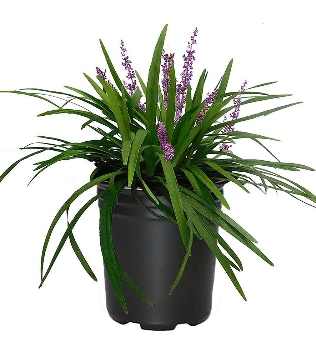 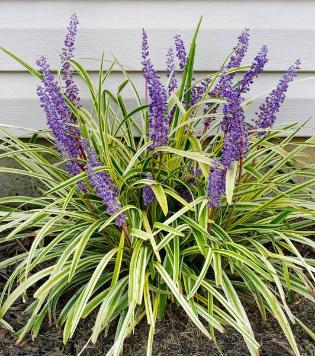 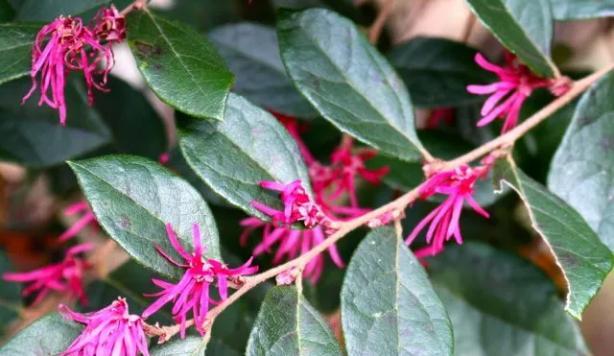 loropetalum
Evergreen shrub 
Alternate leaves 
Leaf veins pronounced
Rough pubescent (hairy) texture
Leaves purple to green in color 
Flowers look fringed and are pink/white 
Flowers form at the end of the stem or base of the leaf
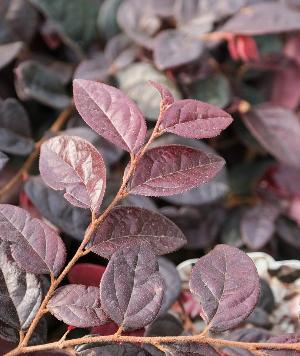 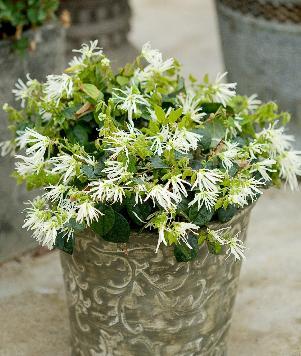 Saucer magnolia
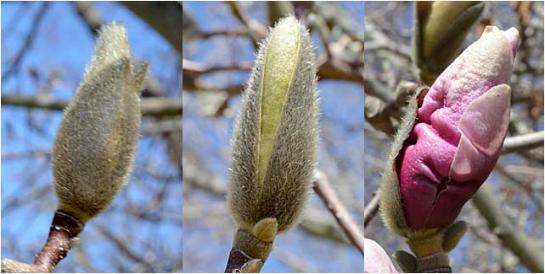 Alternate leaves 
Large pubescent (hairy) flower bud 
Deciduous tree 
Distinct lenticels
large, showy, cup-shaped flowers 
Blooms before leaves form 
Dark green, leathery, oval-shaped leaves
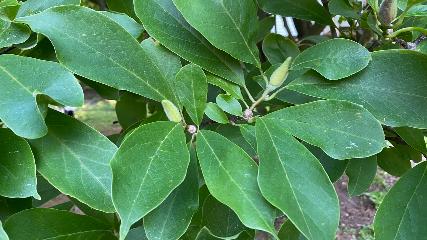 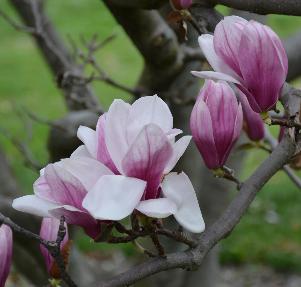 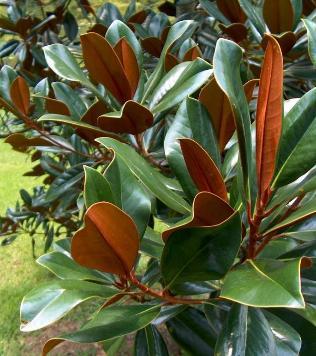 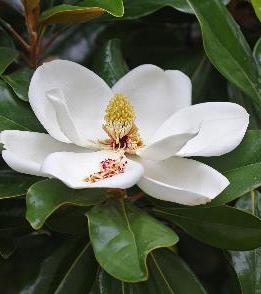 Southern magnolia
Alternate leaves that are evergreen
Large pubescent (hairy) buds
Leaves are large, leathery, dark green on top with a rusty brown fuzzy underside.
Flowers are big, cup-shaped, white, highly fragrant, with multiple petals
Fruit is cone-like, red and fuzzy when mature
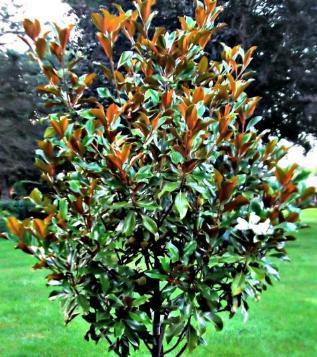 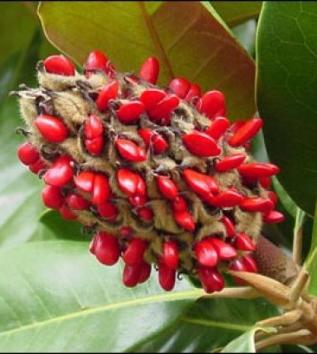 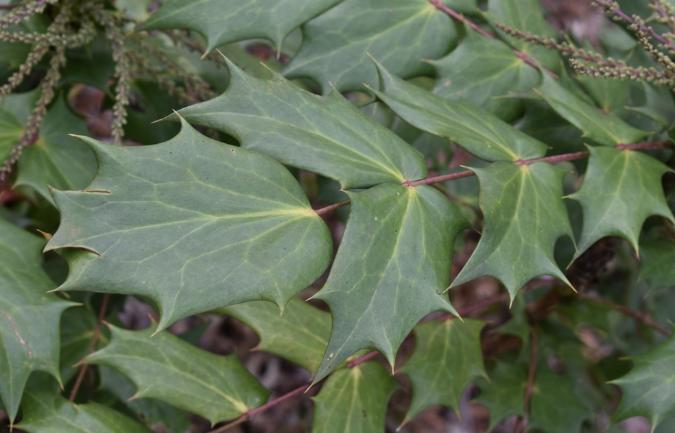 Leatherleaf mahonia
Leaves are alternate and form what look like wings
distinctive, holly-like, pinnately compound leaves that have sharp teeth along the edges
Yellow flowers with a blue fruit spike
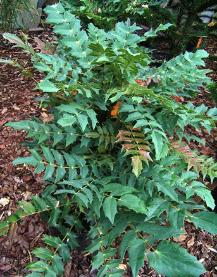 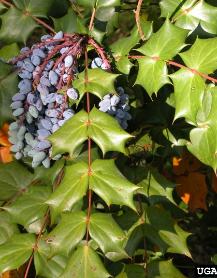 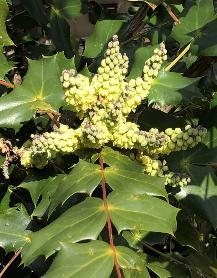 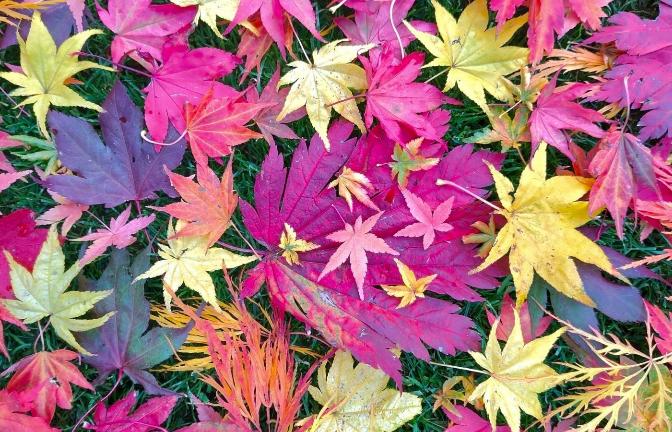 Japanese maple
Opposite leaf arrangement 
Delicate (fine texture), deeply lobed, palmate leaves
can range from green to purple depending on the cultivar
Double terminal buds
rounded shaped tree and sometimes have multiple trunks
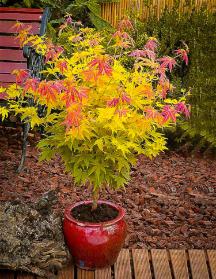 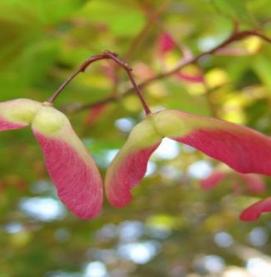 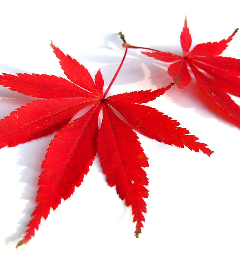 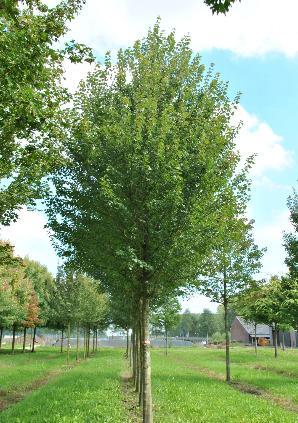 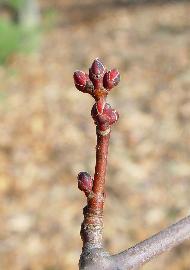 Red maple
Opposite, simple leaf with a red petiole (stem)
3 lobbed leaf - RED
Clusters of seeds that have wings 
Leaves turn bright red in fall
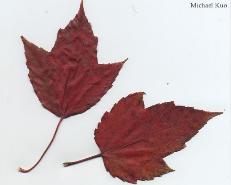 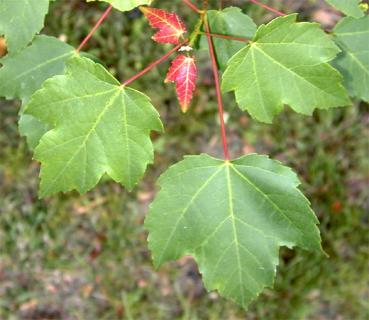 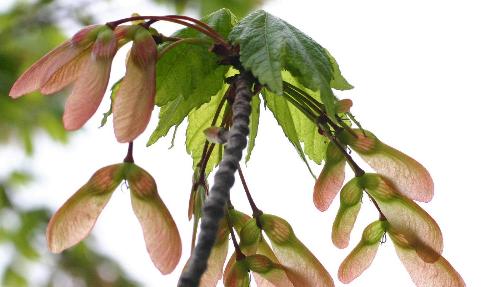 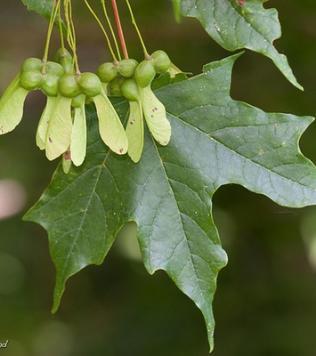 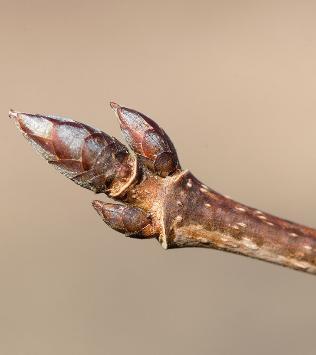 Sugar maple
Opposite simple leaf
5 lobbed leaf - S-U-G-A-R
Turn vibrant shades of red, orange, and yellow in the fall
Pencil point bud
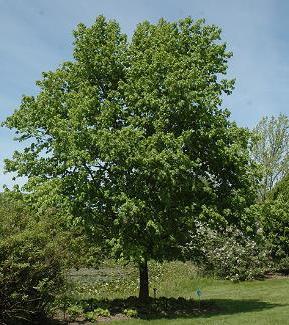 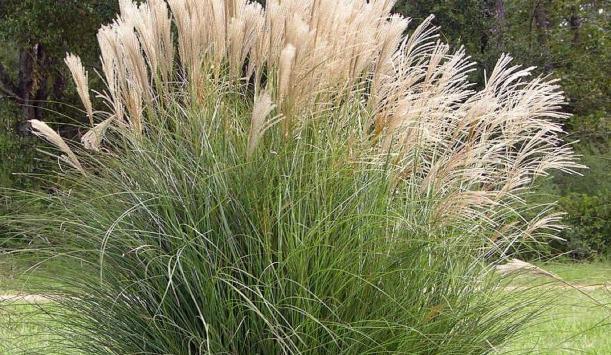 miscanthus
Tall, clump-forming ornamental grass
Typically grows to 3-7' tall
Long, slender, arching leaves featuring a silvery midrib
Feathery, plume-like flower panicles that can be pink to red in color
Also known as maiden grass or Chinese silver grass
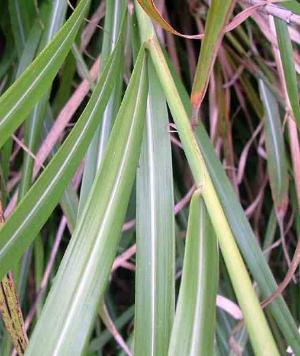 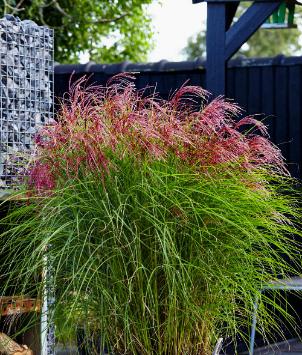 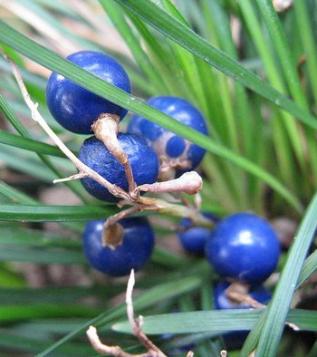 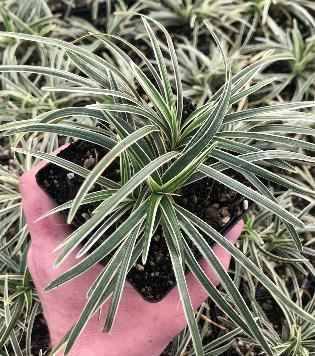 Mondo grass
Grass-like, narrow, dark green leaves that form arching clumps
Shorter stems that liriope
Parallel veins
Blue berries/fruit 
Small, bell-shaped, pale lilac to white flowers
8-12” tall
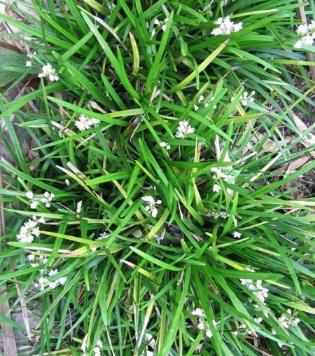 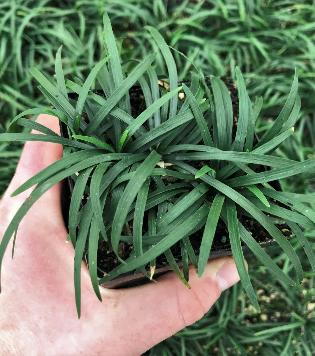 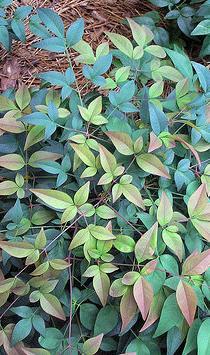 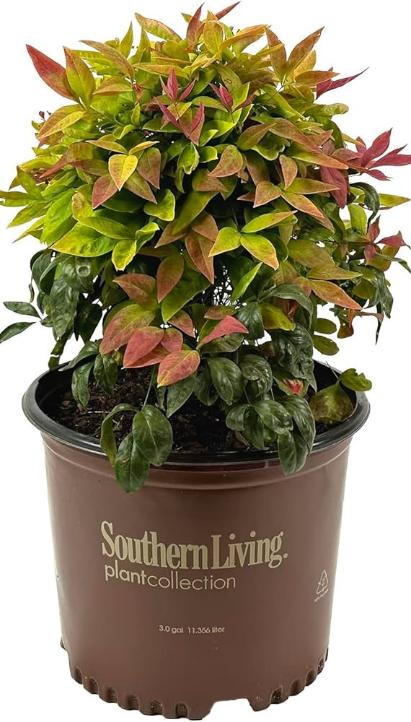 Dwarf nandina
Leaves form in clusters of 3 at the end of the stem 
Usually less than 30”
Shorter internode than Nandina
Red fall color 
Bamboo-like stems
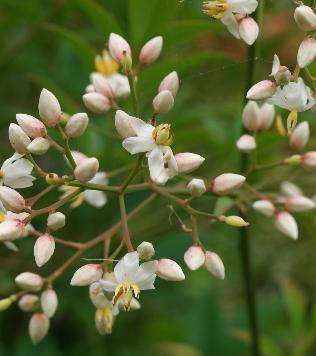 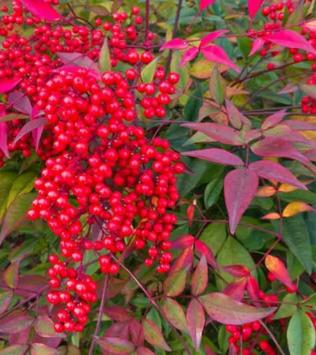 nandina
Alternate bipinnate to tri-pinnate leaves 
3 leaves at the end of the stem 
grows to 4-8' tall
Longer internodes than dwarf 
Often leggy with cane-like stems resembling bamboo
small white flowers in spring followed by bright red berries that persist through winter
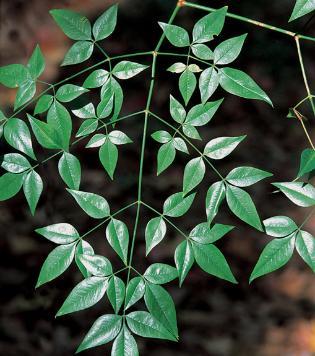 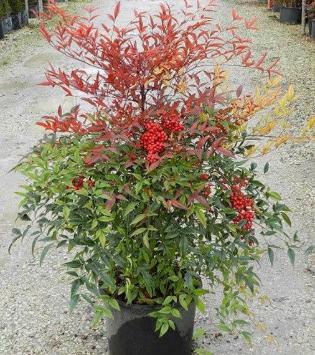 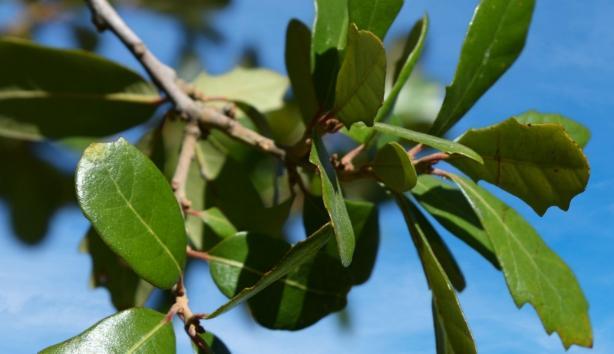 Live oak
Alternate simple leaf 
Evergreen tree 
Leaf is leathery and darker green on top and more gray on underside
Leaves are often cupped
Brown-yellowish midrib
Leaves are typically have smooth edges but will often see lightly scalloped or serrated leaves in younger trees
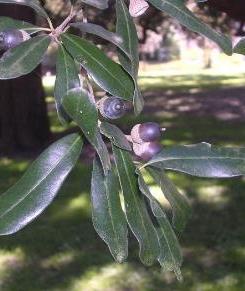 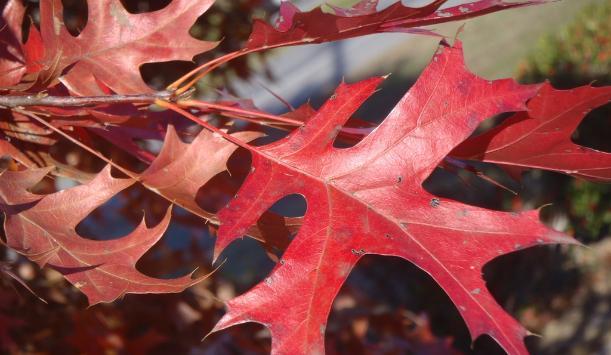 PIN oak
Deciduous Tree 
Deeply lobed leaves with pointed tips
Leaves are dark green in summer, turning bright red in fall
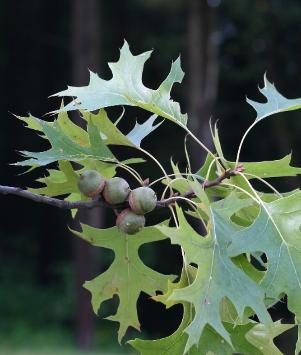 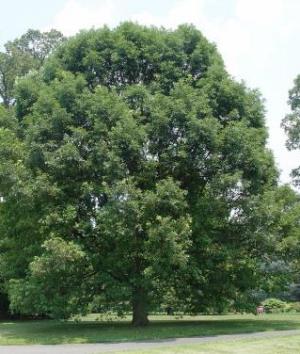 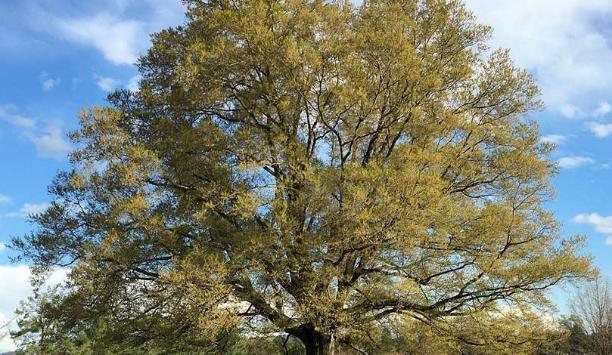 White oak
rounded lobes on the leaves - with 5-9 rounded lobes on each side
Leaves are dark green on top, paler underneath. 
Leaves are alternate 
pale gray, scaly/blocky bark
Large acorns, up to 1 inch
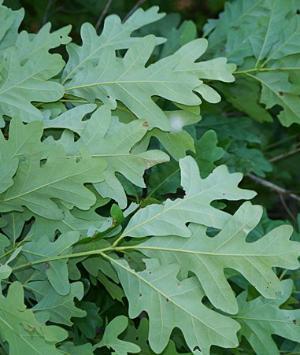 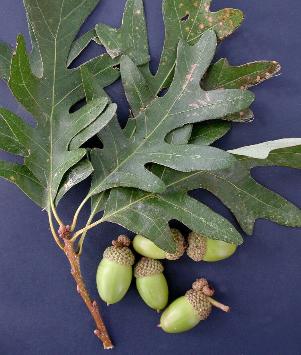 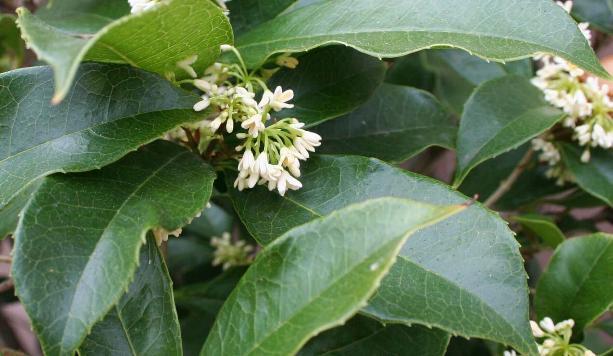 Tea olive osmanthus
Evergreen shrub
Opposite, simple leaf
Glossy, oval-shaped, leathery green leaves
Distinct vein on the underside of leaf
Leaf margins may be smooth or finely toothed
Fragrant white flower
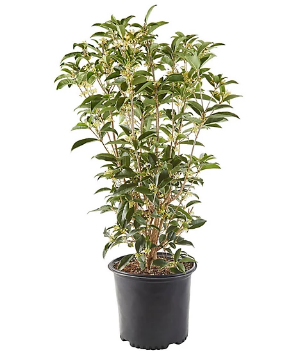 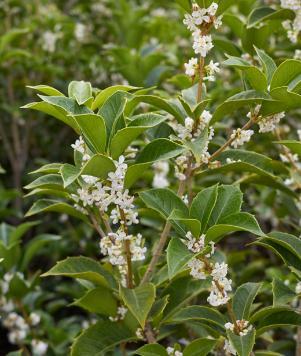 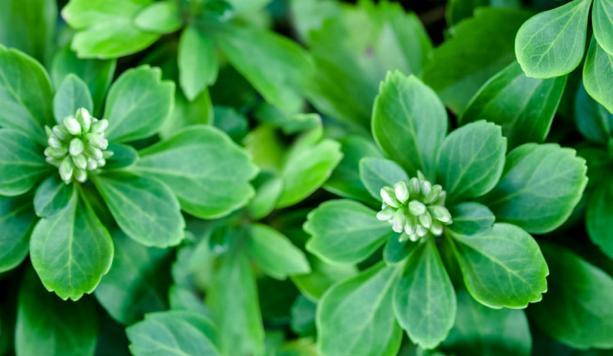 pachysandra
Evergreen groundcover
Whorled leaflets
Scalloped or Serrated at the ends of leaf
Grows 8-12" high
Flowers are small, white, and in 1-2 inch spikes
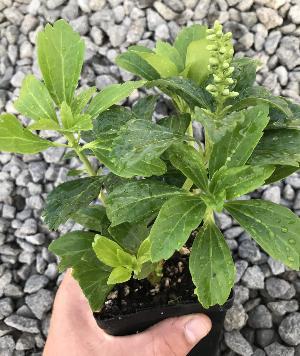 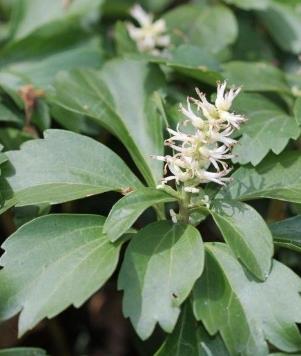 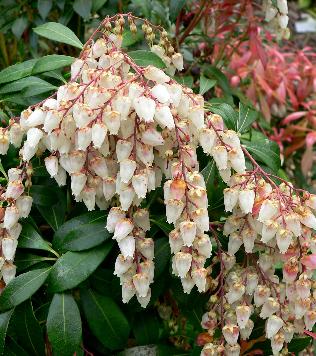 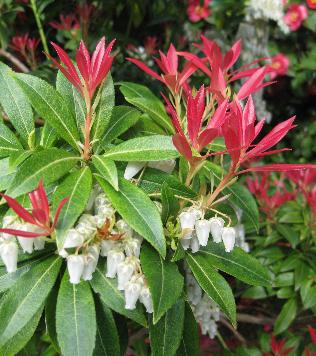 pieris
Alternate simple leaves 
Evergreen
Slightly Serrated
New growth often reddish/whorled
Mass of bell shaped flowers
Brown to black “knots” at the nodes 
White mid-rib
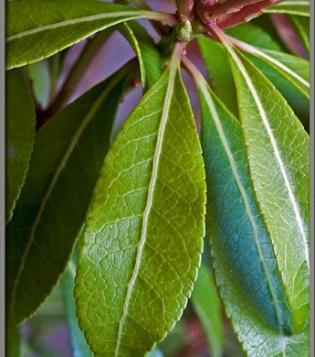 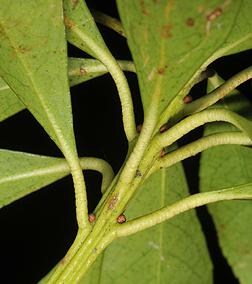 Mugo pine
Needles in pairs
Needs up to 3” long
Typically low-growing shrub pine
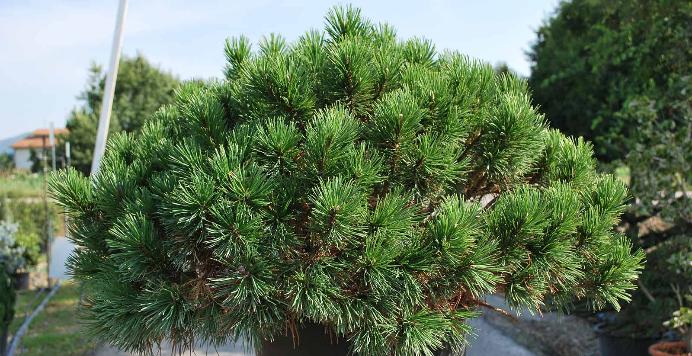 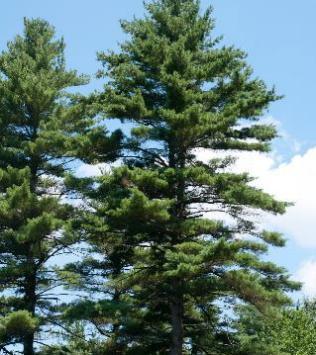 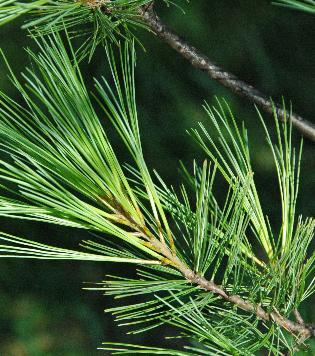 Eastern white pine
5 needles - W-H-I-T-E 
soft, bluish-green needles 
Often with white stripe 
Smooth bark 
slender cylindrical cones, sometimes has white tips
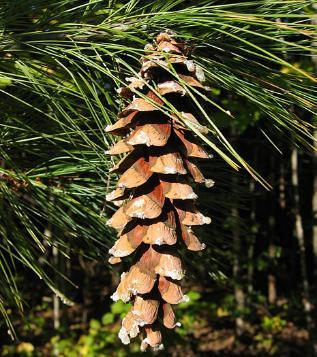 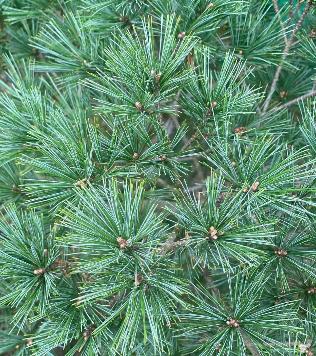 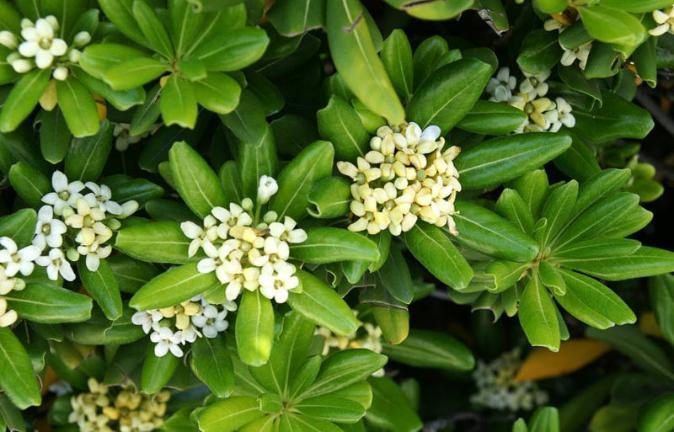 Japanese pittosporum
Rounded, evergreen shrub
Alternate simple leaf
Leaves are leathery and glossy, with downward rolled margins
Can be solid green or variegated 
Distinct midrib
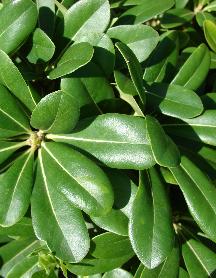 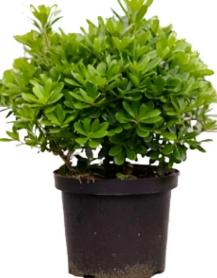 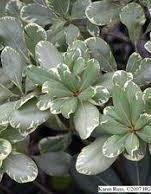 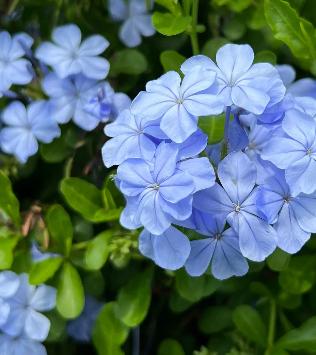 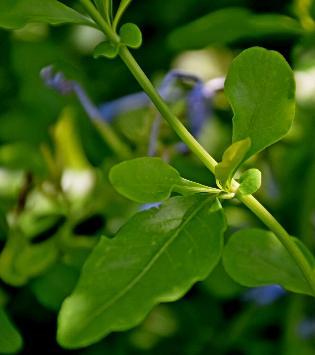 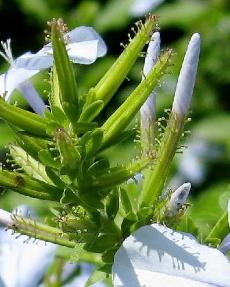 plumbago
evergreen, sprawling shrub - slender, climbing stems
clusters of delicate, pale blue, trumpet-shaped flowers
glossy green, spoon-shaped leaves with a distinctive ear-shaped base
Leaves grow in clusters with long spacing between nodes 
Flower buds appear to have small hairs or spikes
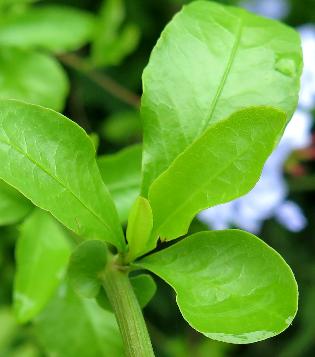 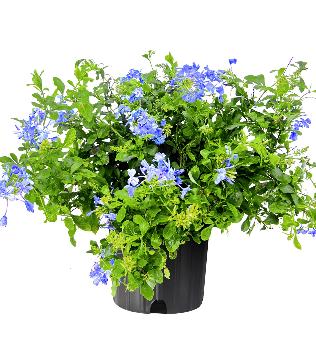 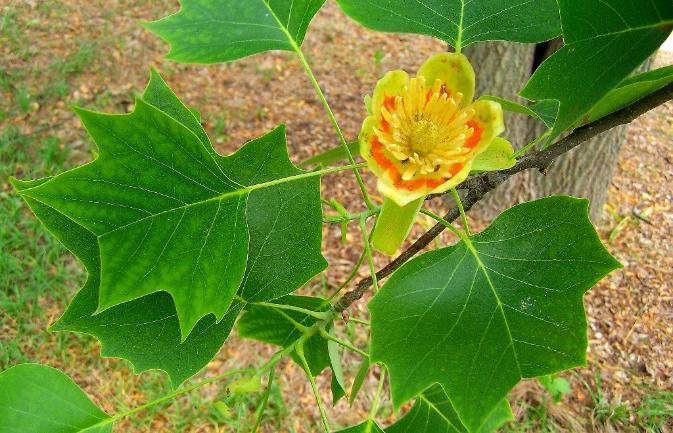 Yellow (tuliptree) poplar
The leaves are alternate with a distinctive tuliplike (Cat face) shape leaf 
Showy, goblet-shaped, and orange-yellow-green in color
Duck bill buds
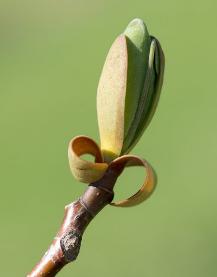 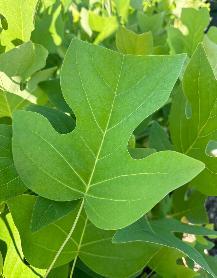 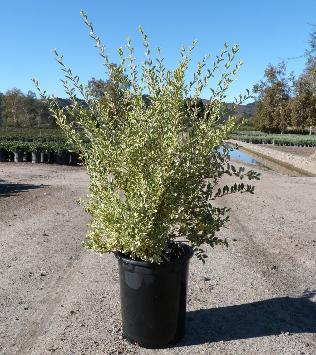 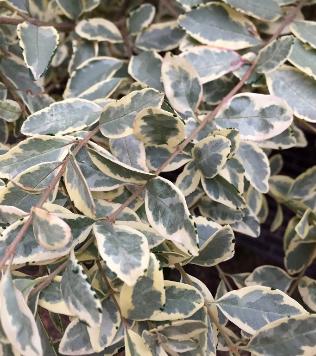 Variegated privet hedge
evergreen or semi-evergreen shrub
Opposite leaves
oblong oval (football) shaped leaves 
Sporadic dense (thick) growth pattern
Always Variegated 
Leaves are green in center with white margins, occasionally have dark green spots randomly on the outside edge of the leaf
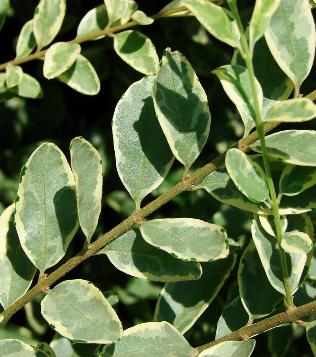 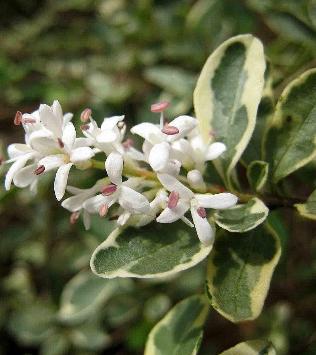 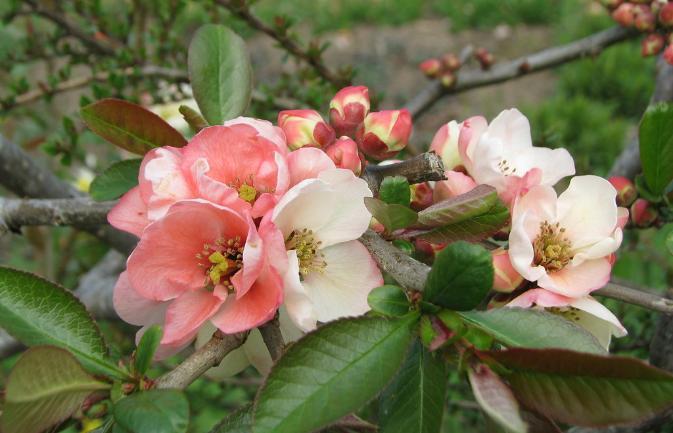 Flowering quince
Alternate leaves 
Glossy, dark green, oval to oblong leaves with serrated edges
Large stipules (appear as small leaves at the base of larger leaves)
Thorn and thornless varieties – thorns are often hidden under leaves 
Elbows lack of terminal bud
showy, vibrant red, pink, or white flowers that bloom early in spring before the leaves fully appear
Fruit 2” in diameter
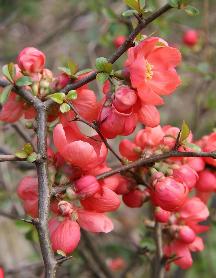 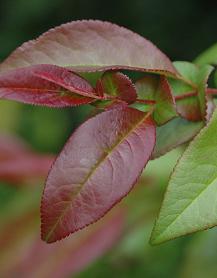 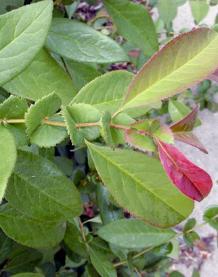 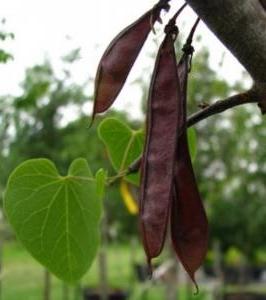 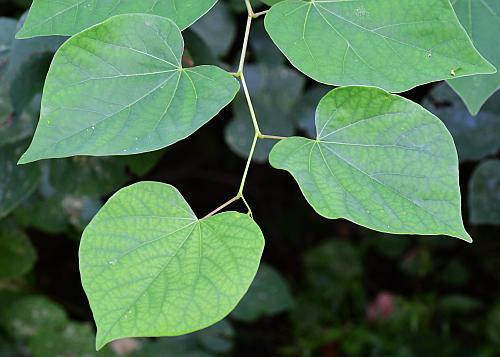 Eastern redbud
Small deciduous tree 
 Heart-shaped, alternate leaf
Rick-rack (zig-zag) stem pattern
Reddish purple buds to pink flowers 
Flowers bloom directly on bare branches before the leaves emerge
Produces flat, bean-like seed pods that mature to brown
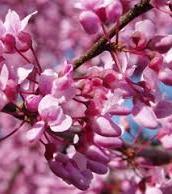 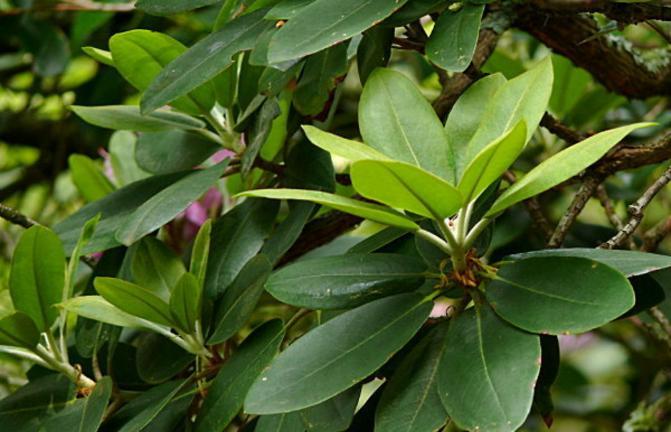 rhododendron
Evergreen shrub 
Alternate, simple leaf 
Oblong leaves almost in whorls 
Dark green almost glossy above, paler below
Leaves are long and leathery
New growth grows more upright where older leaves cup downward 
Gray-brown bark that develops fine scales with age
Flower buds are cone or scale like in appearance
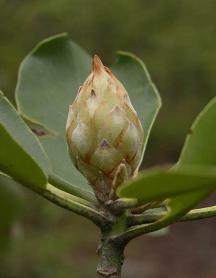 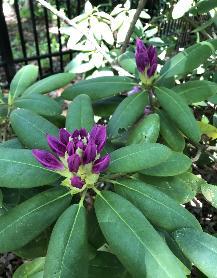 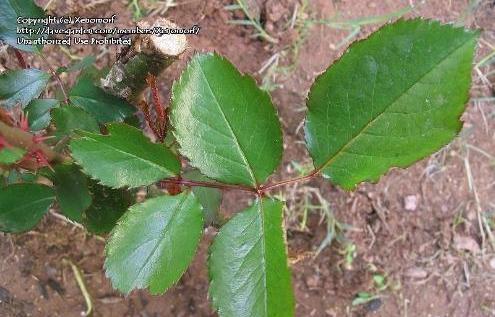 Landscape rose
Alternate, compound leaf 
Usually with thorns on the stem
Serrated leaves form in leaflets of typically 5-7 
Flower buds have long sepals that overlap before opening 
New growth and stems are often red
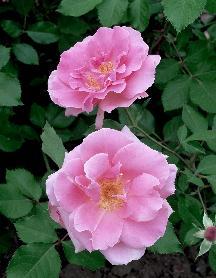 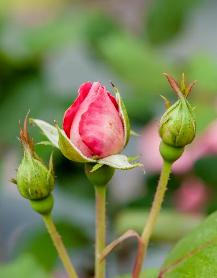 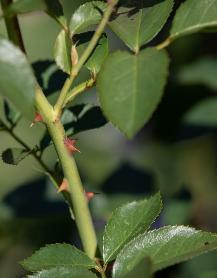 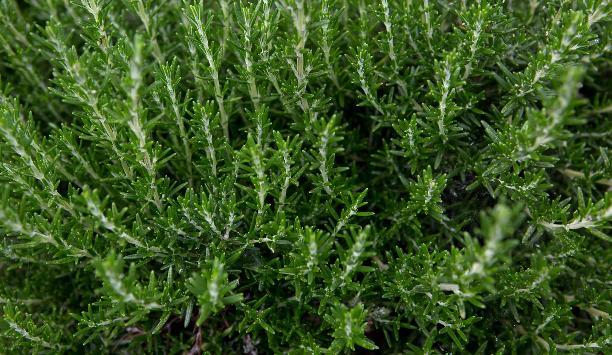 Rosemary
Woody perennial herb
thick, leathery leaves resemble needles, 
Needles have a dark green upper surface and powdery white, hairy underside
Stems, especially on new growth, are a grey color 
Upright growth pattern 
Very fragrant 
Can flower - range from pale blue to purple
Can get 4-6 feet tall
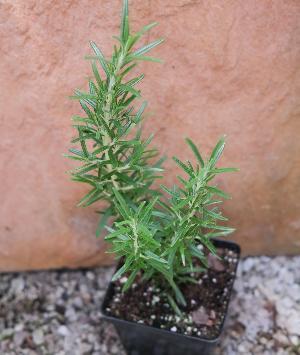 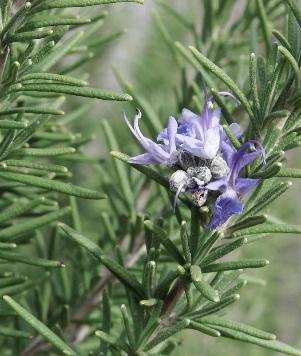 Sago palm
Pseudo whorl 
Thick, shaggy - unbranched trunk
Glossy, arching, fern-like leaves
Pointed leaflets that curl slightly at the edges
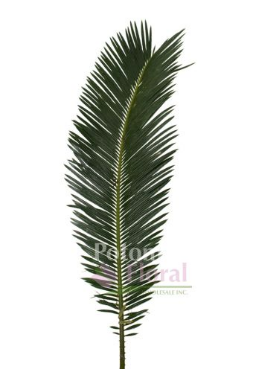 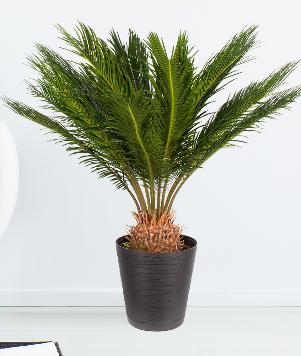 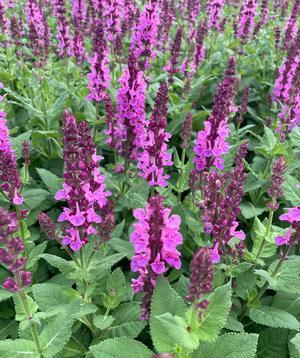 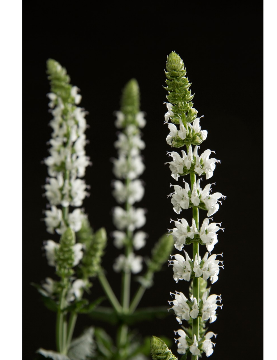 salvia
Herbaceous perennial 
Hardy 
Medium green to gray-green leaves with a slightly wrinkled texture
Leaves are opposite, are rough/ scratchy, and attached directly to the stem with little to no petiole 
Tall flower spike- Purple is most common but new varieties can be found with white and pinkish flowers
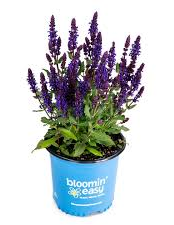 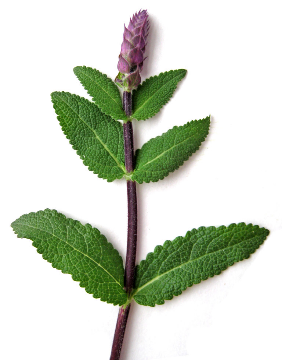 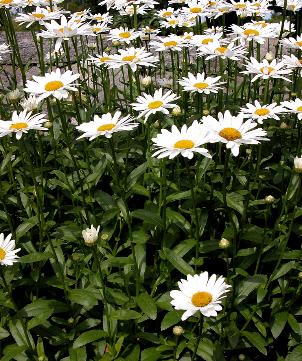 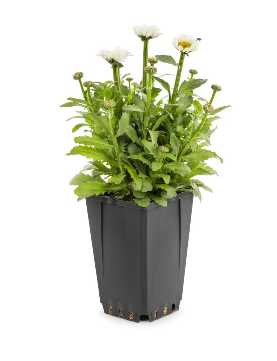 Shasta daisy
perennial flowering plant
large, daisy-like blooms – only blooms white w yellow center
Leaves are dark green, slightly fleshy feeling, oblong in shape, and coarsely toothed along the edges
Leaves are typically large at the base of the plant and become smaller as they progress up the flowering stems
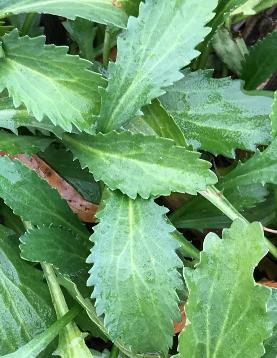 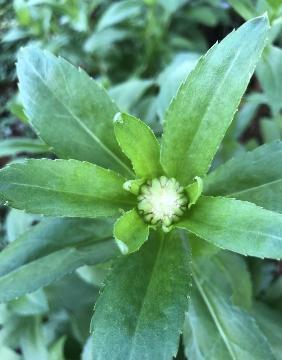 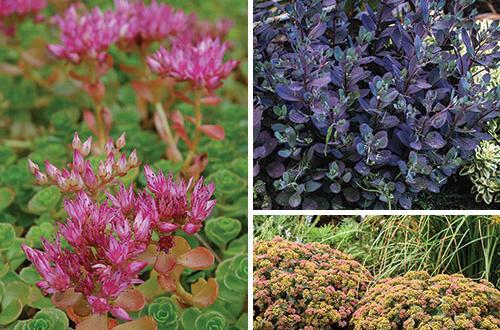 sedum
Small growing perennial 
Come in a variety of colors and sizes
Most varieties are low growing and spreading 
Have rounded succulent leaves
Leaves are opposite 
Most flowers but flowers also range in size and color
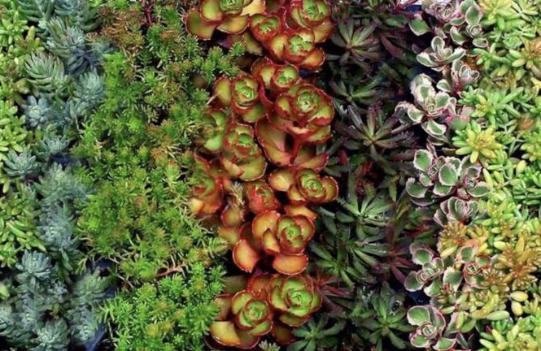 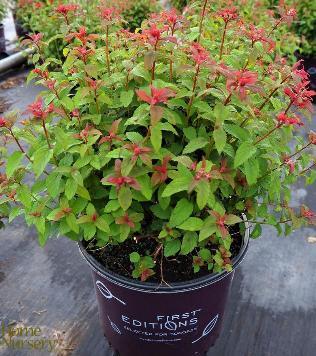 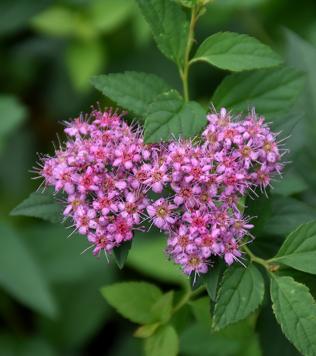 spirea
compact, deciduous shrub
Alternate simple leaf
Lance shaped serrated / sharply toothed leaf 
Pronounced midrib on underside of leaf 
Red - Pinkish - purple flowers
Leaves emerges with pinkish-purple tints in spring and turns purplish-bronze in fall
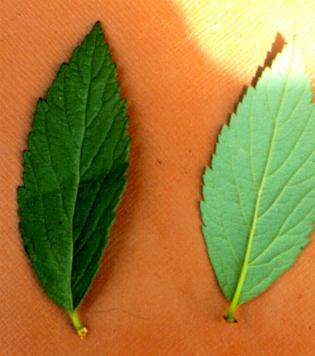 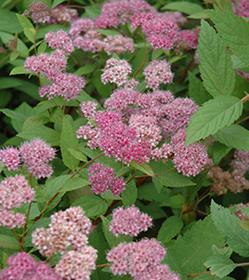 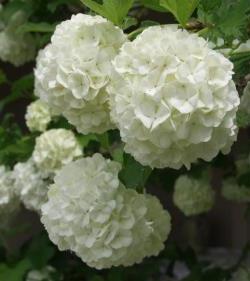 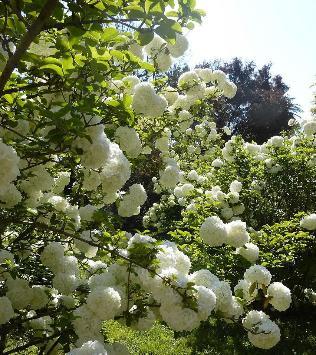 Snowball viburnum
Deciduous, large shrub 
Opposite, simple leaves with smooth or lightly toothed edges 
Branches are opposite and grow at a 45 degree angle – “forming a V for Viburnum” 
large, showy, snowball-like clusters of white flowers
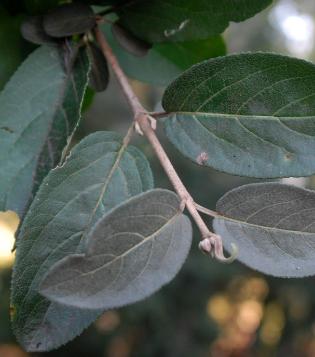 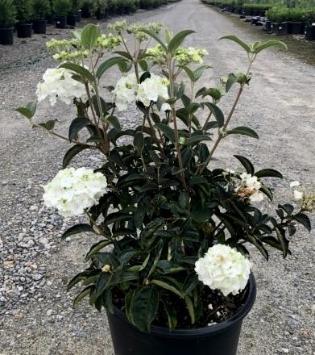 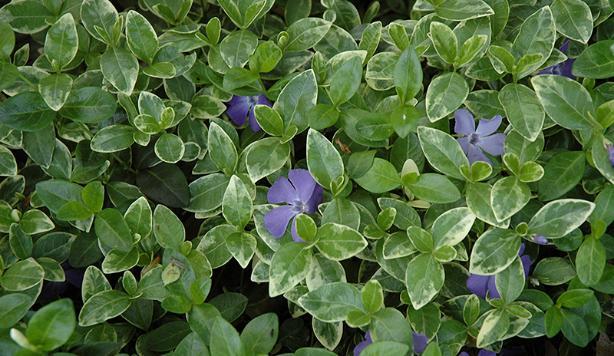 Vinca (periwinkle)
low-growing, trailing evergreen vine 
opposite leaves that can be solid green or variegated 
Smooth margins and often features a white midrib 
Bluish/purple  or white 5 petal flowers
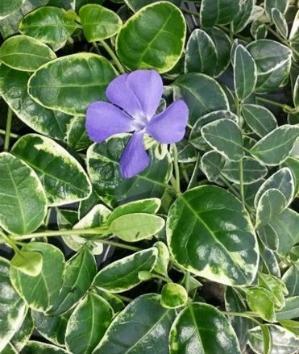 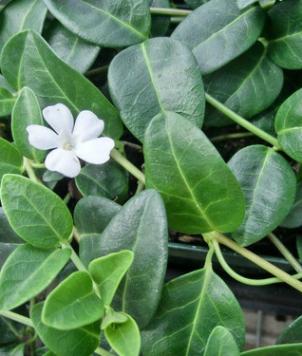 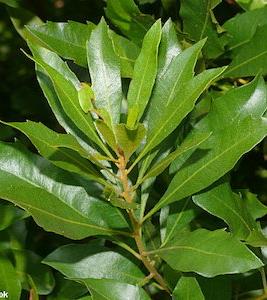 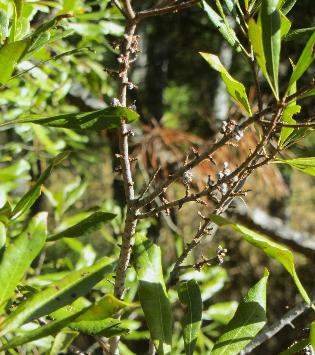 Bayberry wax myrtle
Small, evergreen shrub or tree
Flat, toothed, and fragrant when crushed
Leaves are slightly twisted 
Small round drupe purplish attract directly to the branch under the leaves 
Spikes often remain on the stem where fruit has been
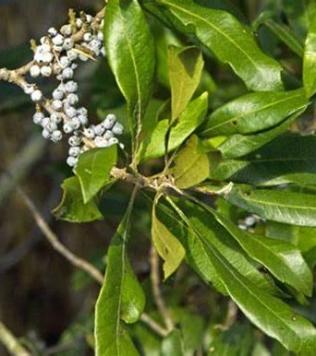 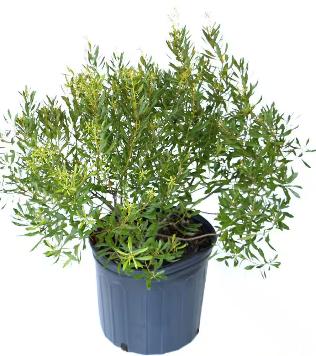 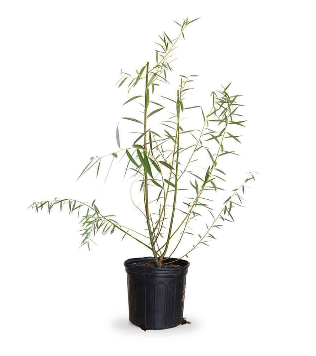 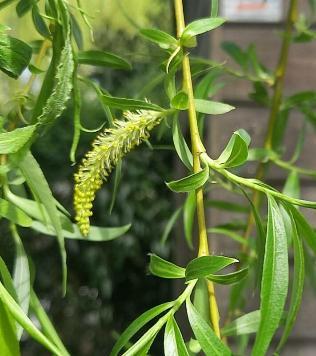 Weeping willow
Deciduous tree
Long, drooping branches that sweep towards the ground, giving it a "weeping" look
Alternate, simple leaf
Long, narrow, finely serrated, with a pointed tip
 The underside of leaf has a light green to white/silverish tint 
Does flower, but flowers are small, inconspicuous tuffs
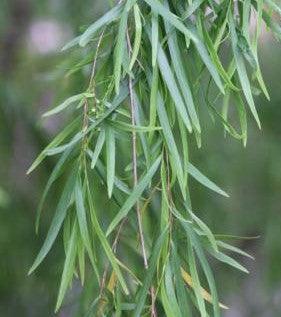 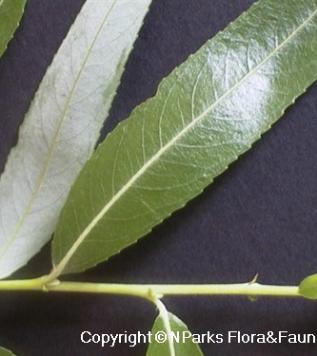 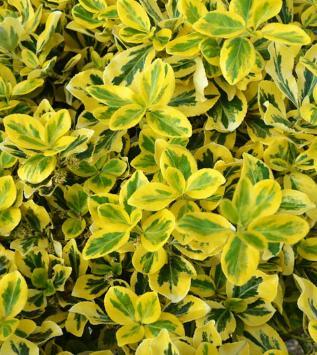 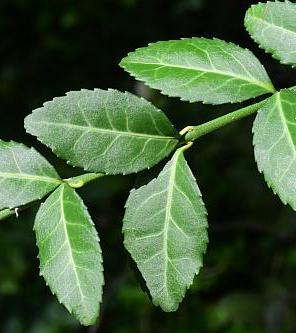 wintercreeper
evergreen to semi-evergreen mounding vine 
Opposite, serrated leaves 
Often roots form at nodes
Can be multiple colors
Wooden stem, older growth bark like appearance
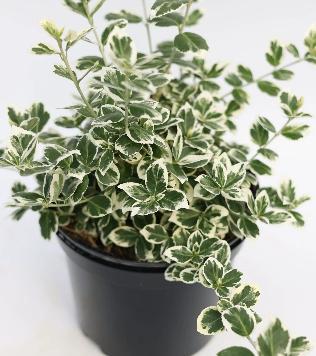 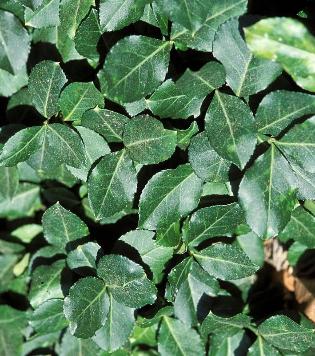 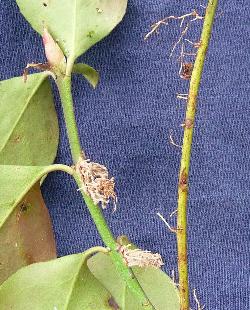 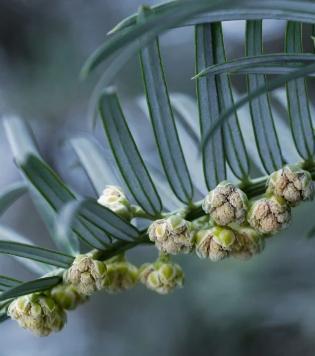 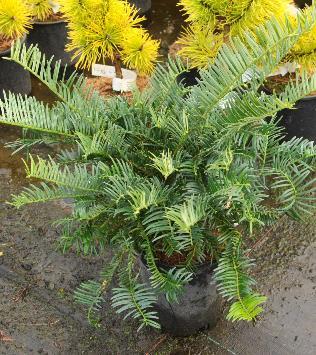 Plum yew
Evergreen shrub 
Can be upright or spreading 
Linear leaves arranged in 2 planes  
V-shaped leaf pattern on a branch  
2 gray bands beneath the leaf
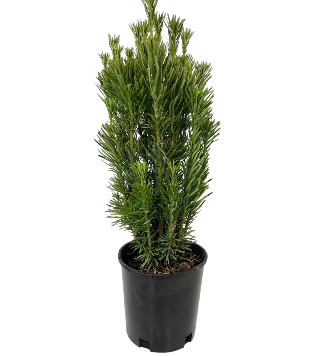 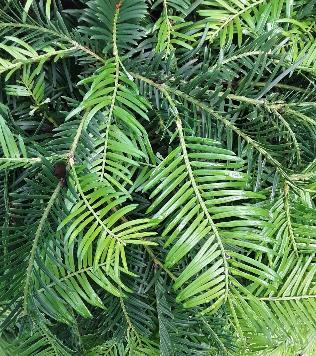 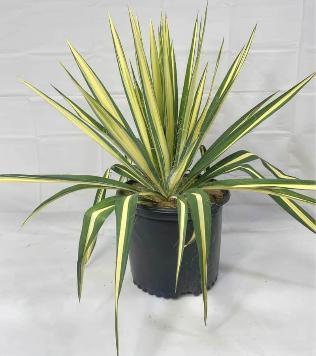 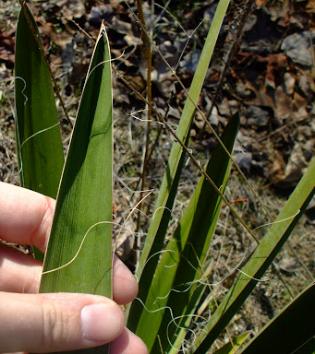 Yucca (adams needle)
Leaf sword-like 
Dark green and variegated varieties 
Typically has threaded-like needle at the end of the stem  
Filament peeling – looks like hairs 
White flower spike – flowers are bell-shaped
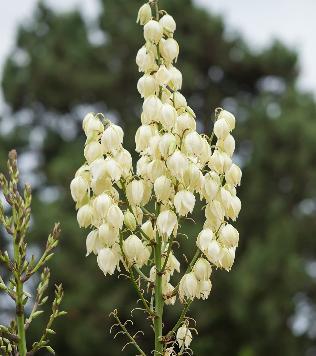 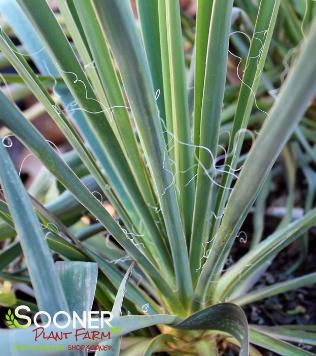 Emerald zoysia
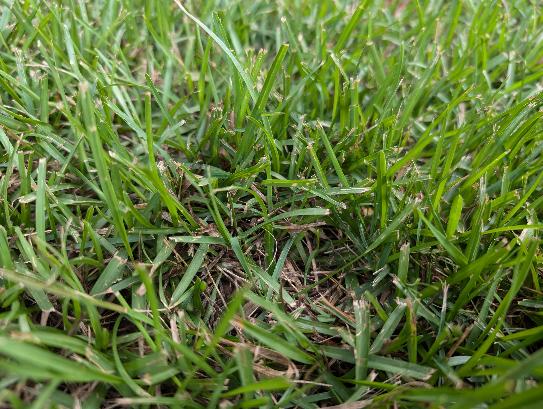 Leaves typically 
80-90 degree angle
Smaller than centipede 
Usually smooth to touch